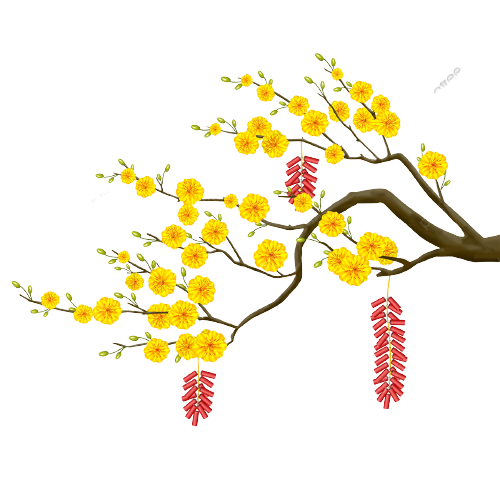 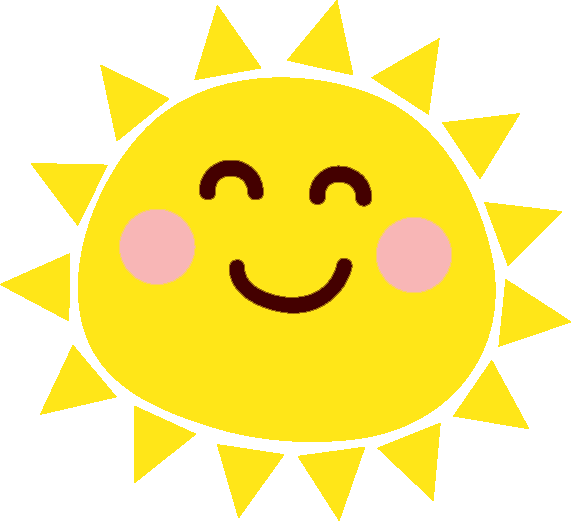 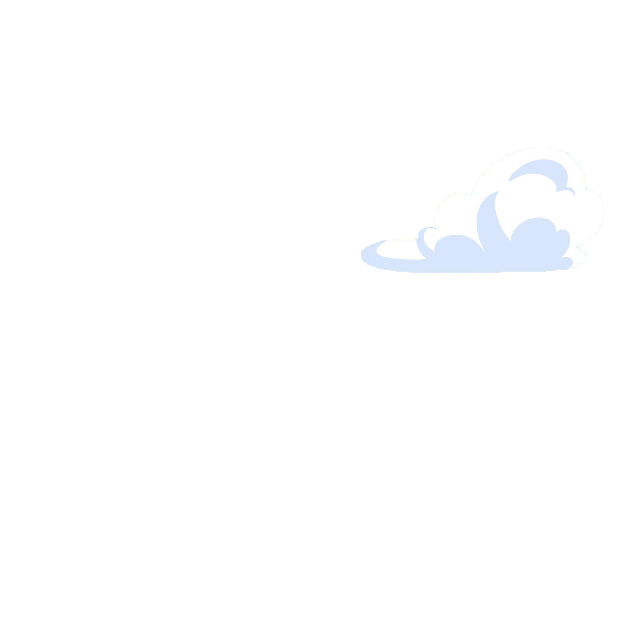 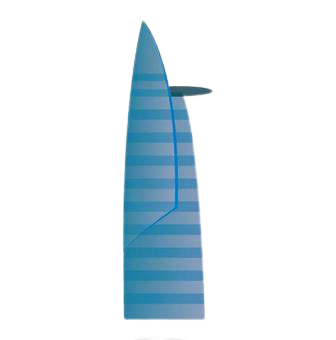 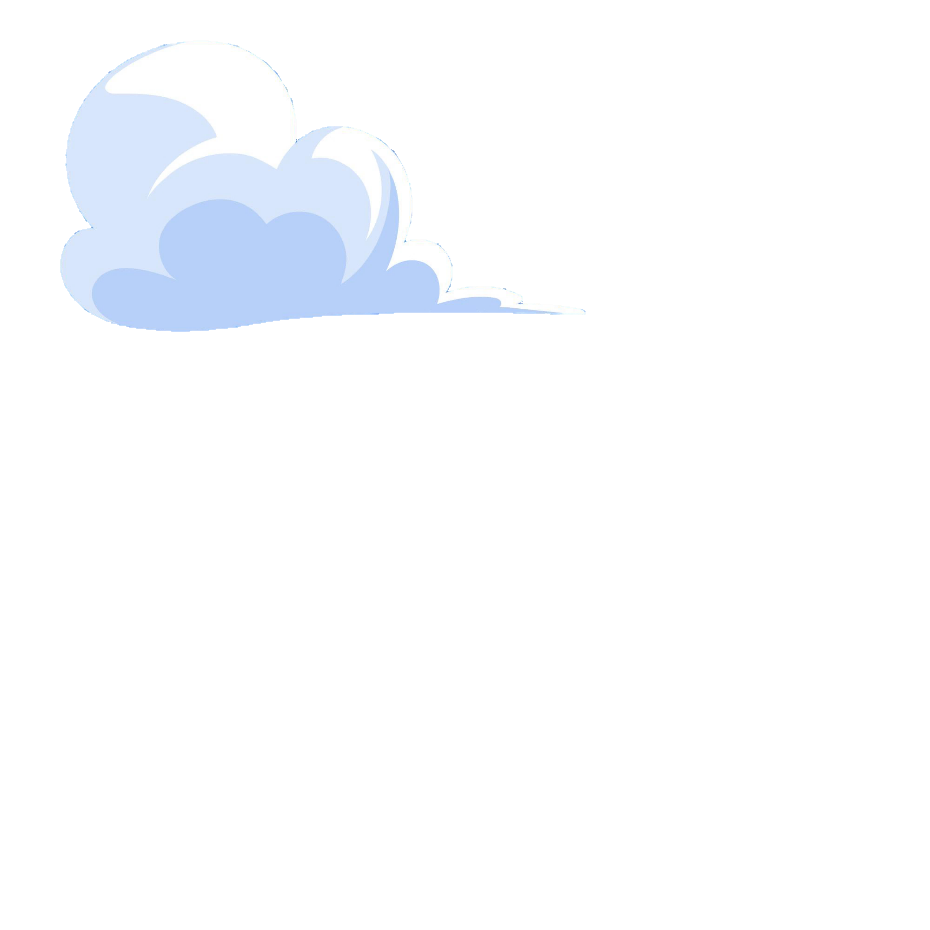 Môn toán
Môn toán
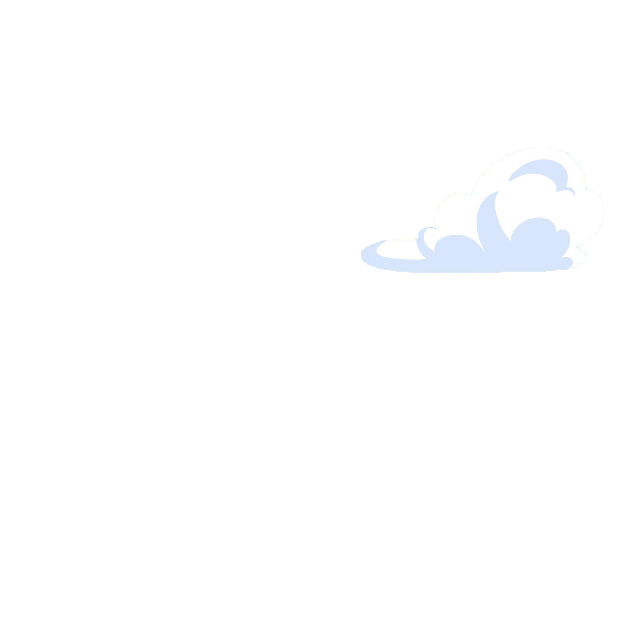 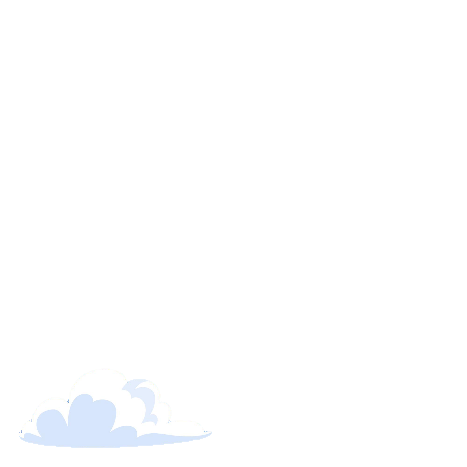 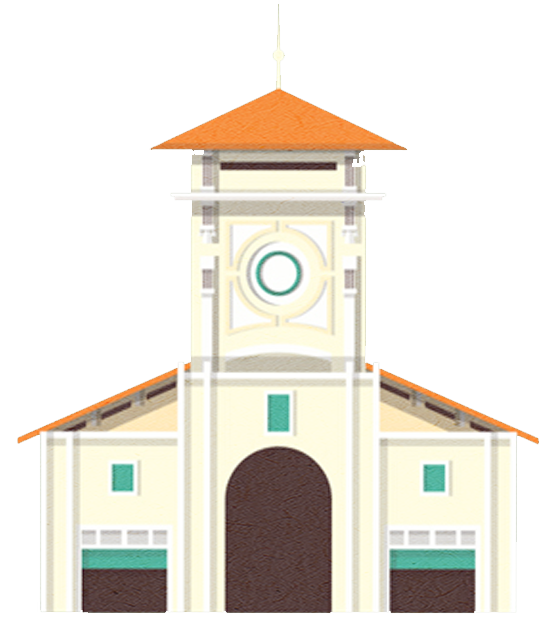 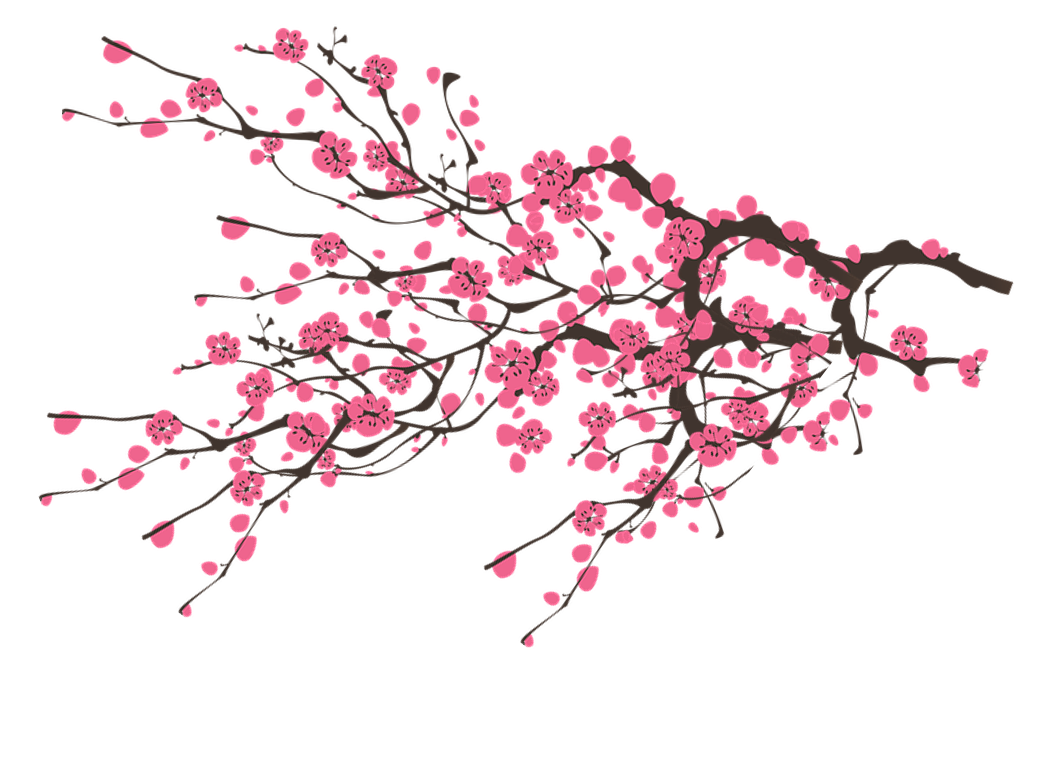 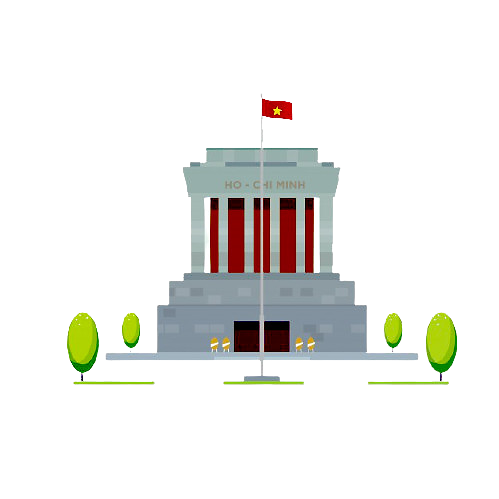 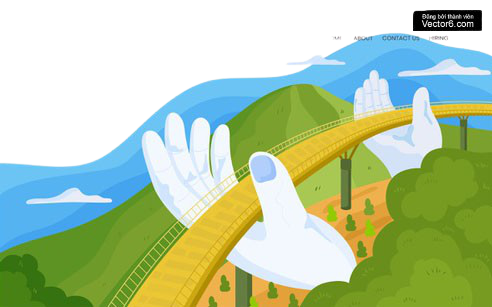 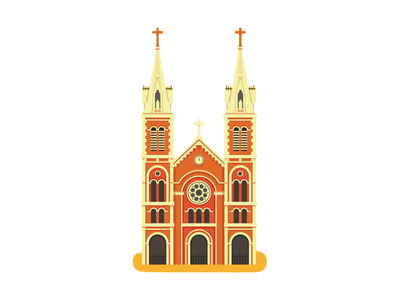 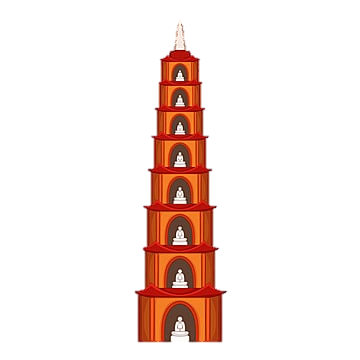 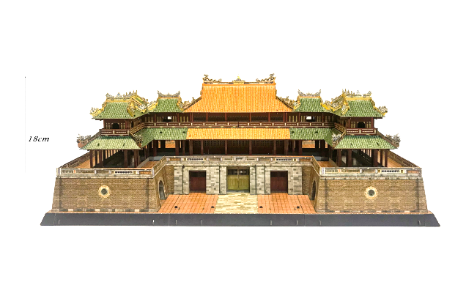 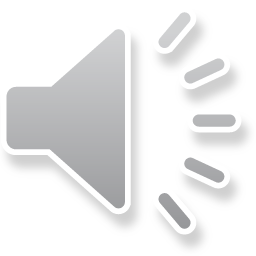 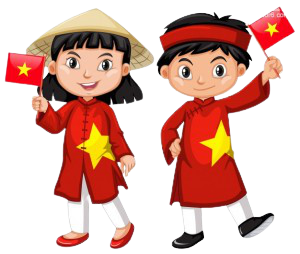 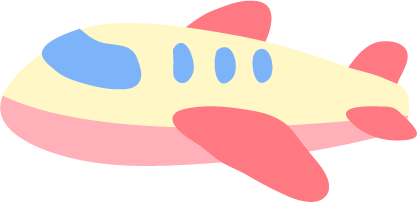 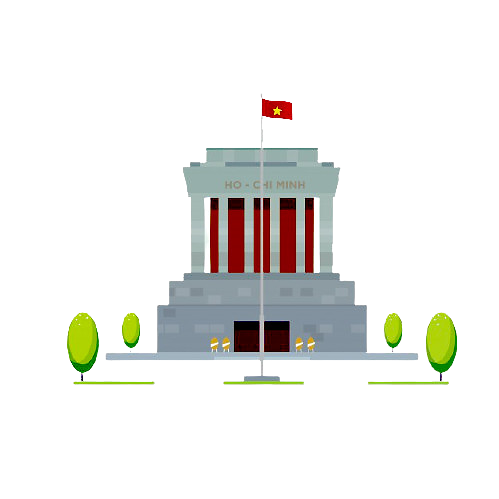 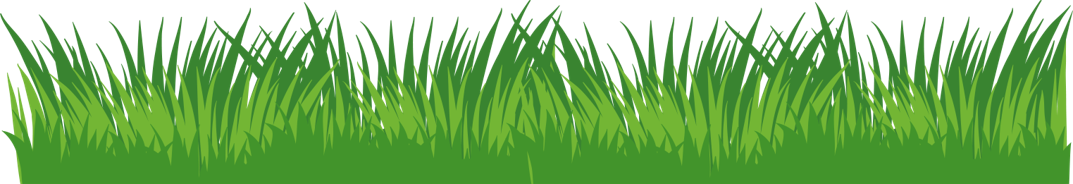 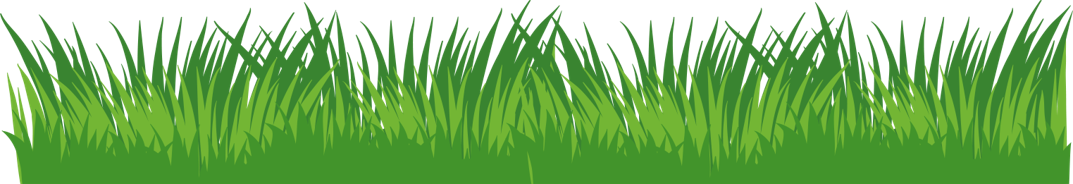 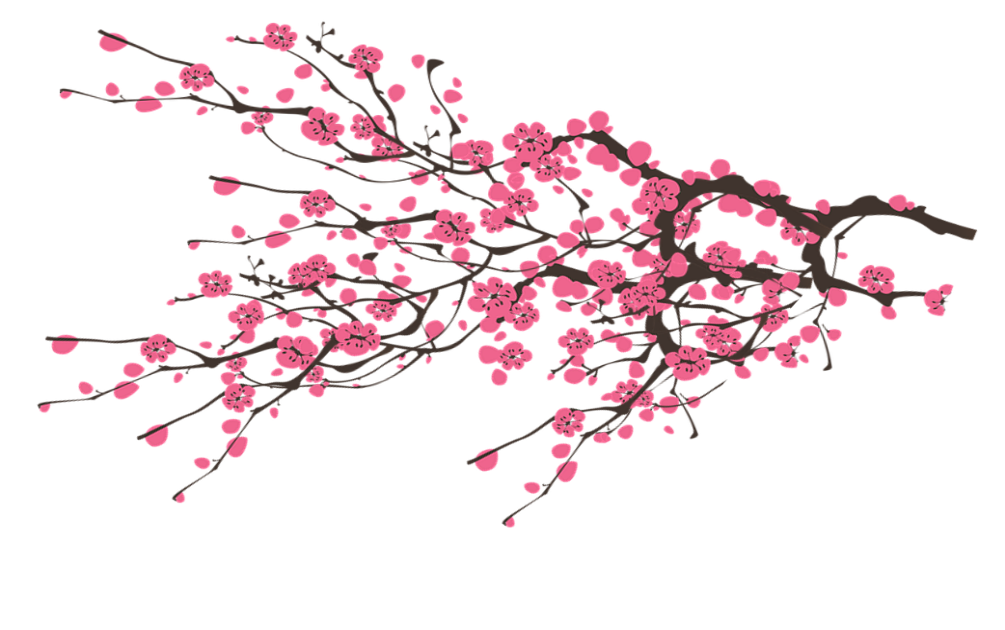 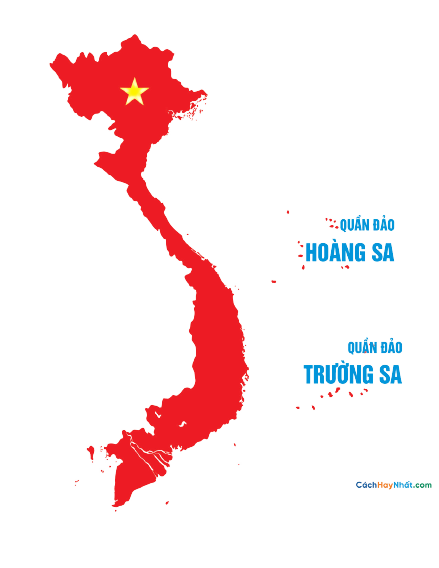 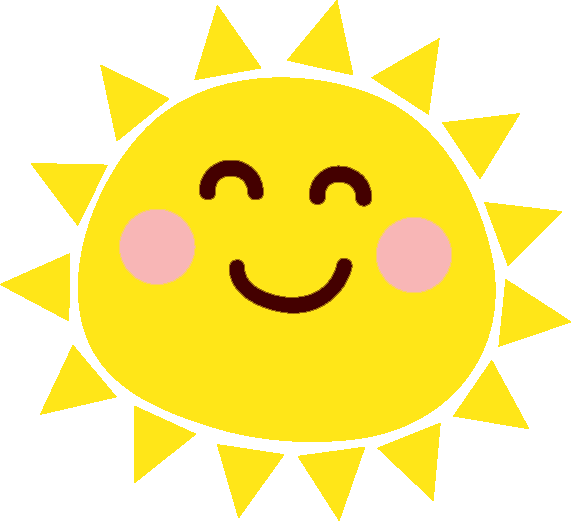 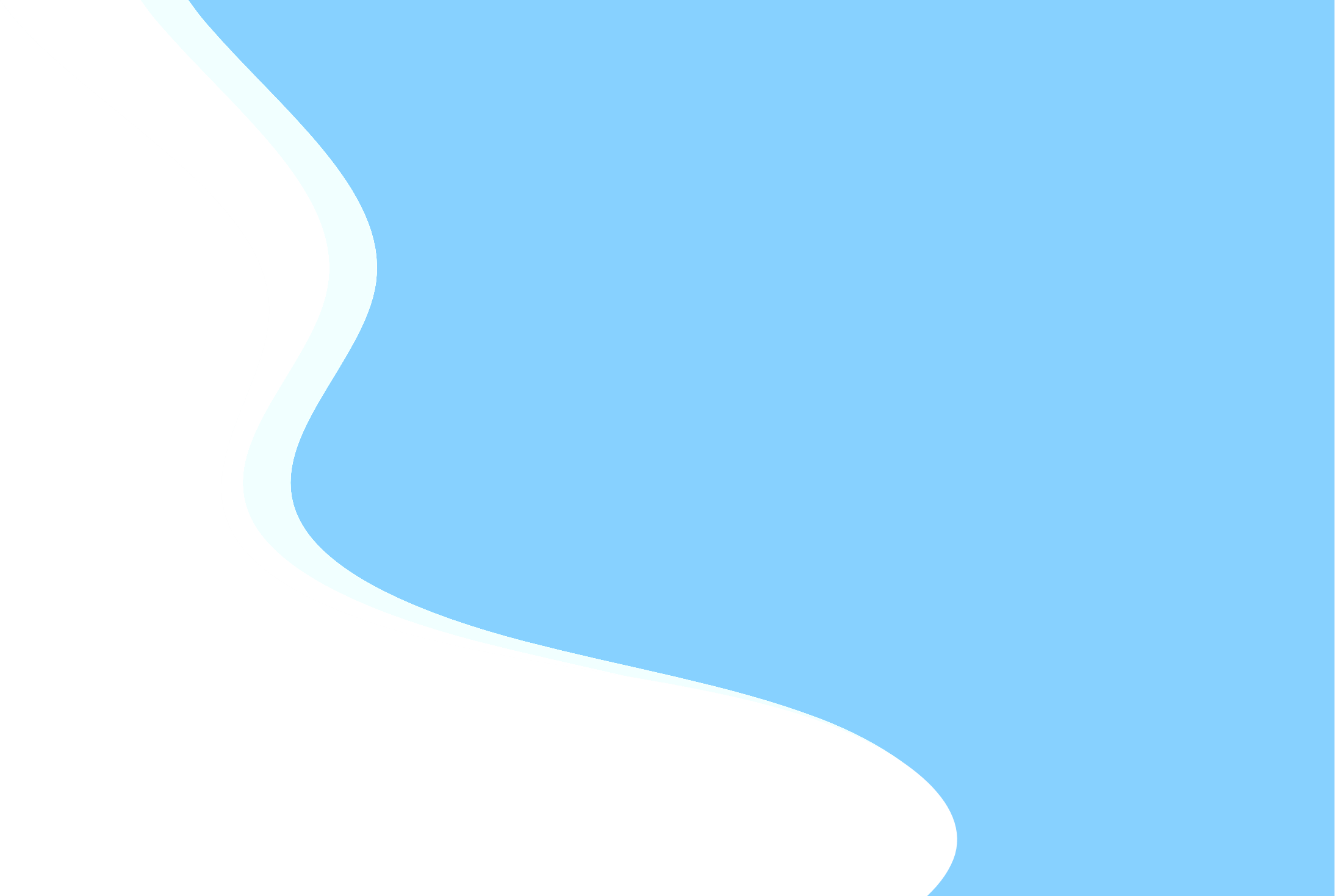 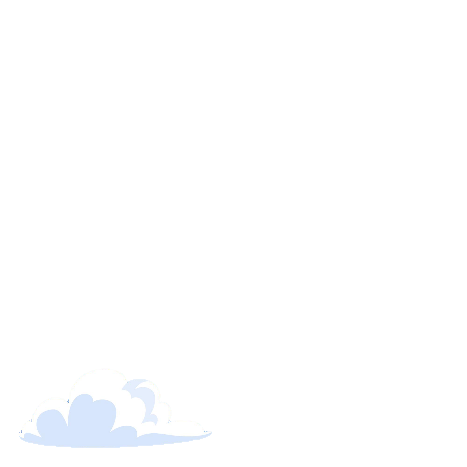 KHỞI
 ĐỘNG
KHỞI 
DỘNG
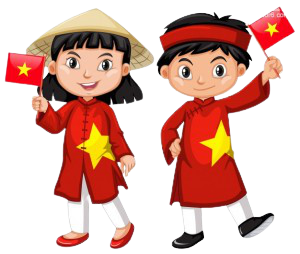 https://quizizz.com/admin/quiz/63b2a66f541425001dcdedd5?source=quiz_share
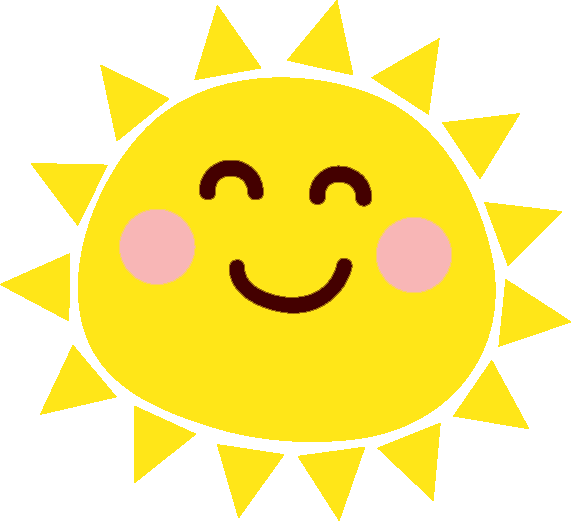 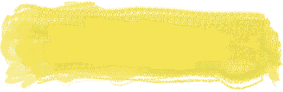 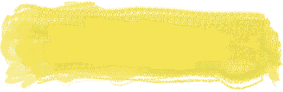 Các đơn vị đo diện tích đã học
2
2
m
dm
cm
2
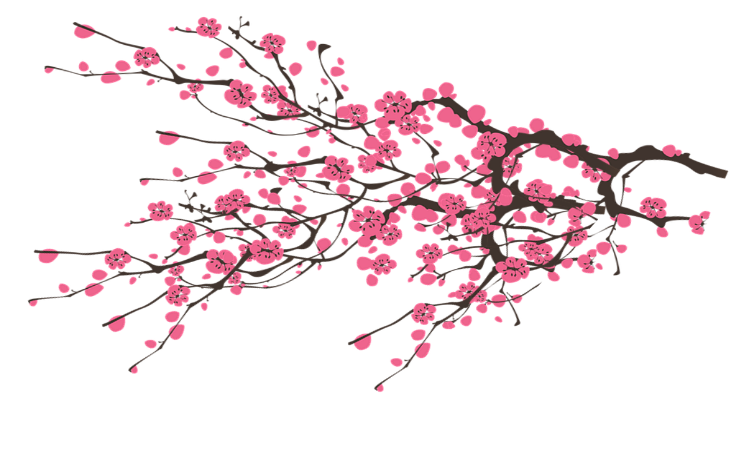 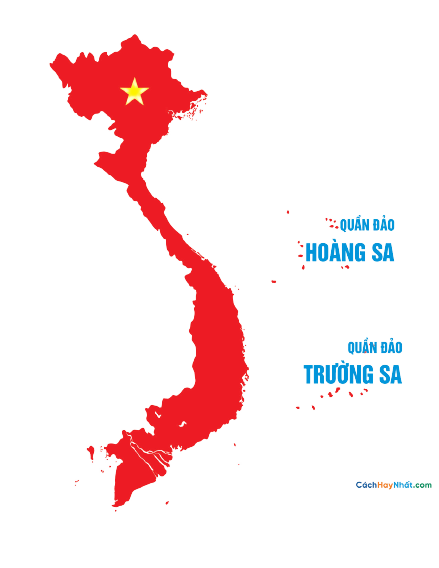 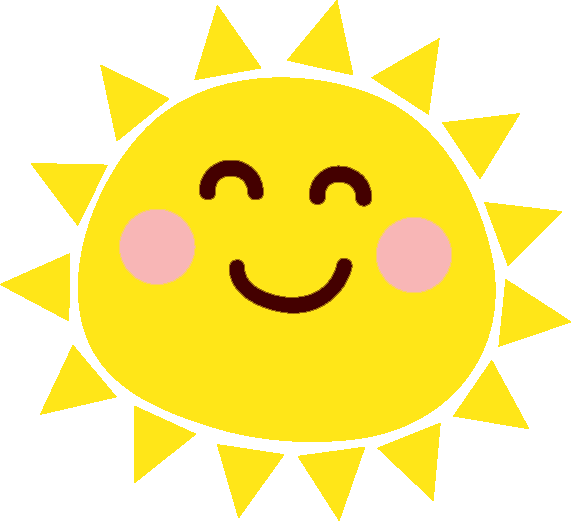 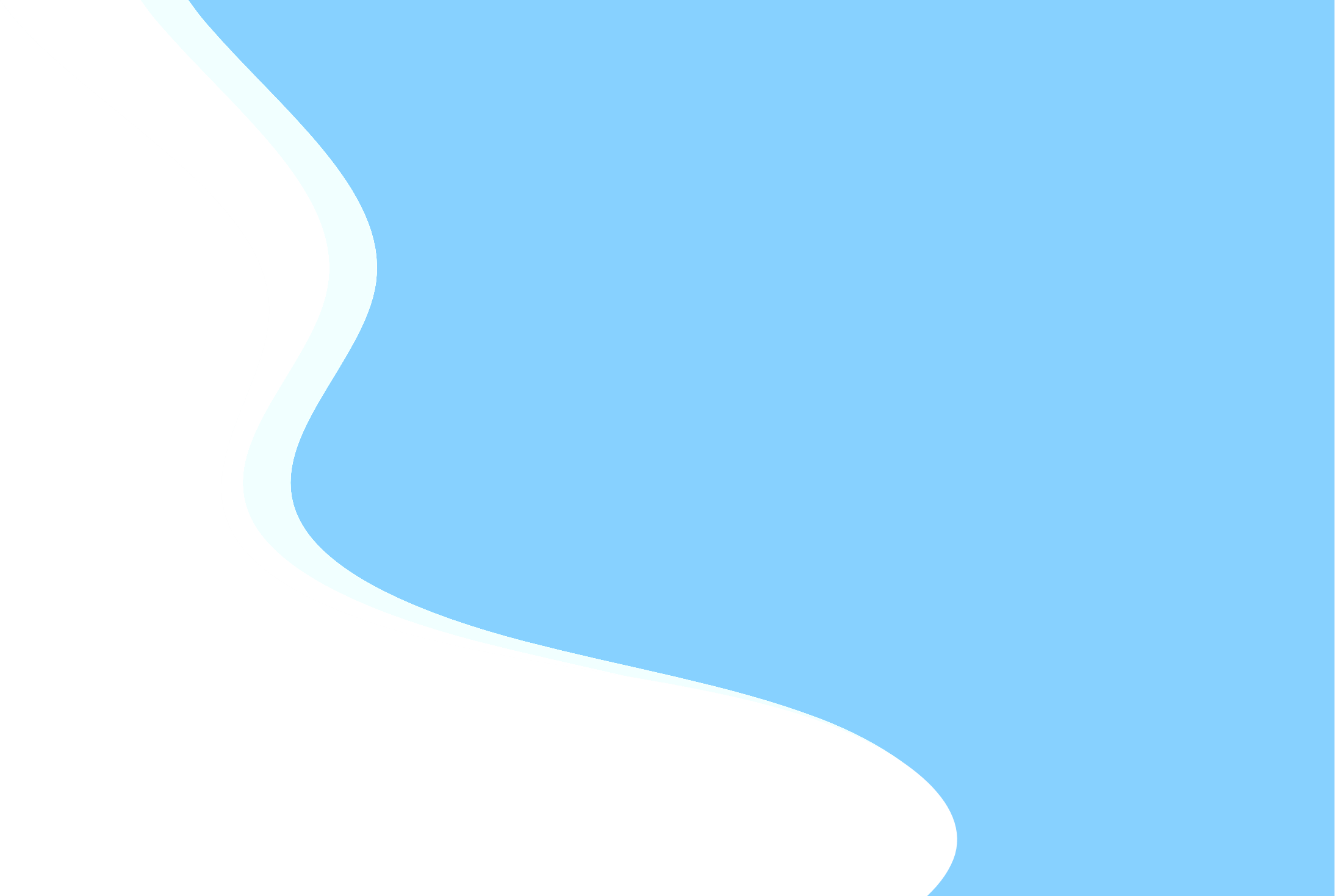 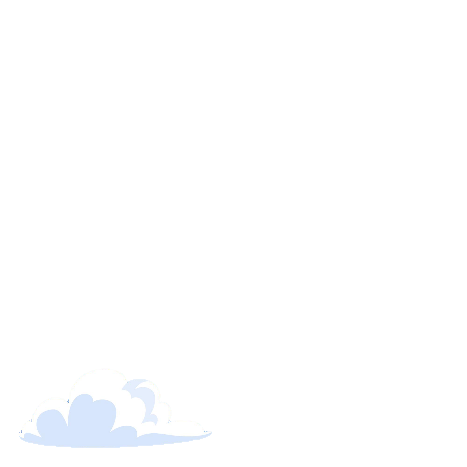 KHÁM 
PHÁ
KHÁM 
PHÁ
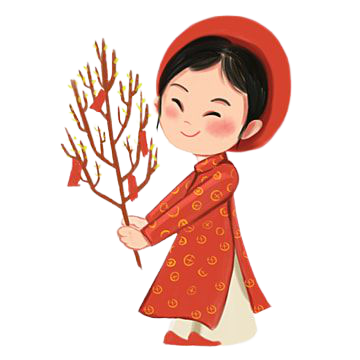 1km
= 1000m
1km2
1km
1km
1km
Từ 1 hình vuông cạnh dài 1km. Các em hãy nghĩ cách chia hình vuông đó thành các hình vuông có cạnh 1m.
1km
= 1000m
1km2
1000000m2
1m
1km
=
1m
1km
1m2
1000000
X
1m
1m
1km
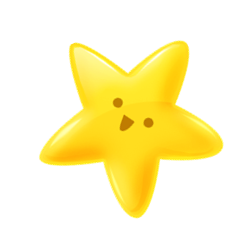 2
Diện tích Thủ đô Hà Nội là 
3358,6 km
Diện tích TX Đông Triều là 
396,58 km
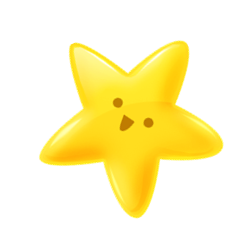 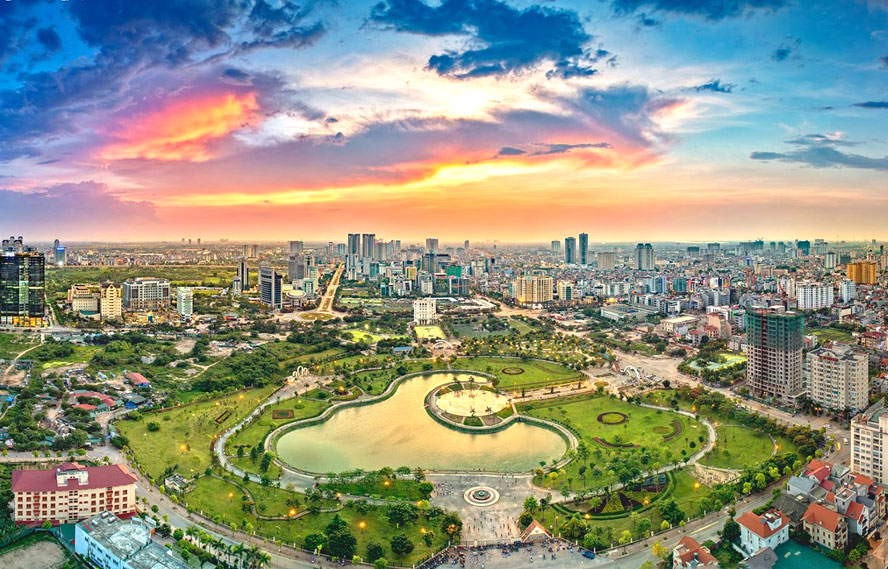 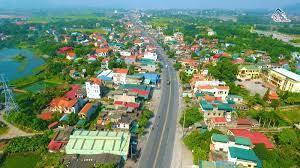 2
TX Đông Triều
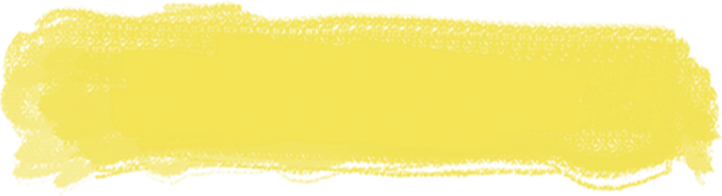 Thủ đô Hà Nội
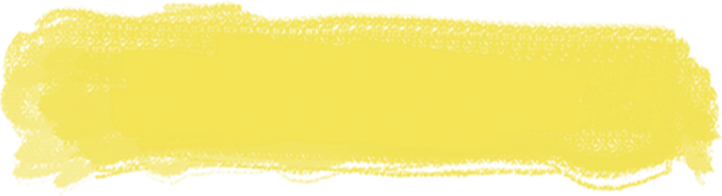 Số liệu năm 2020 của tổng cục thống kê Quốc gia
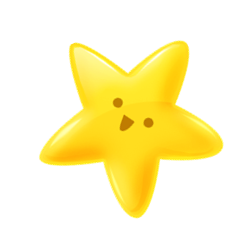 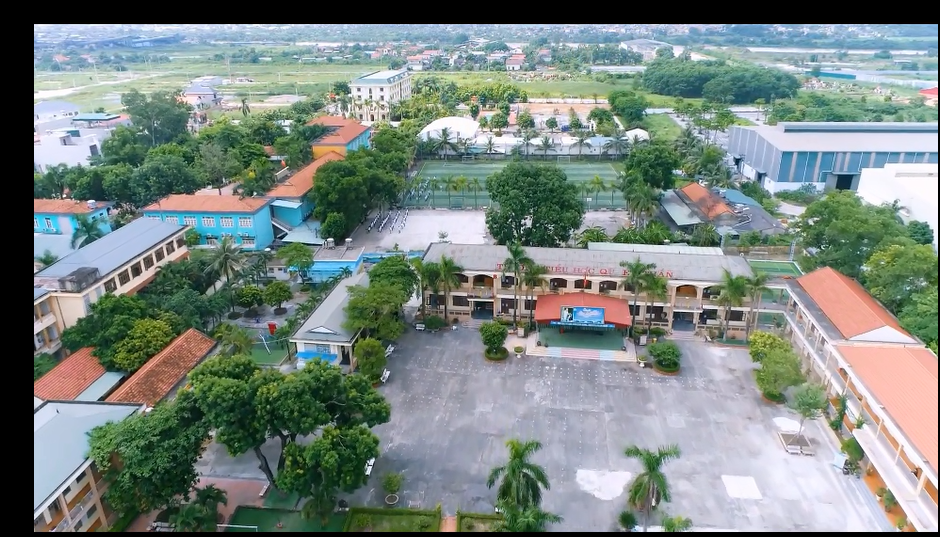 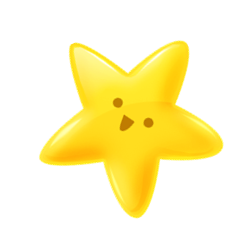 Diện tích trường TH Quyết Thắng
10200 m2
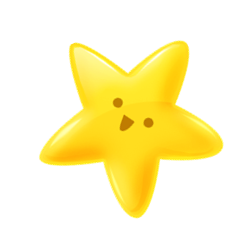 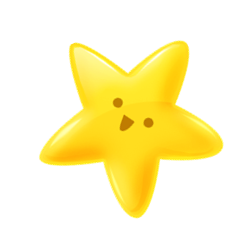 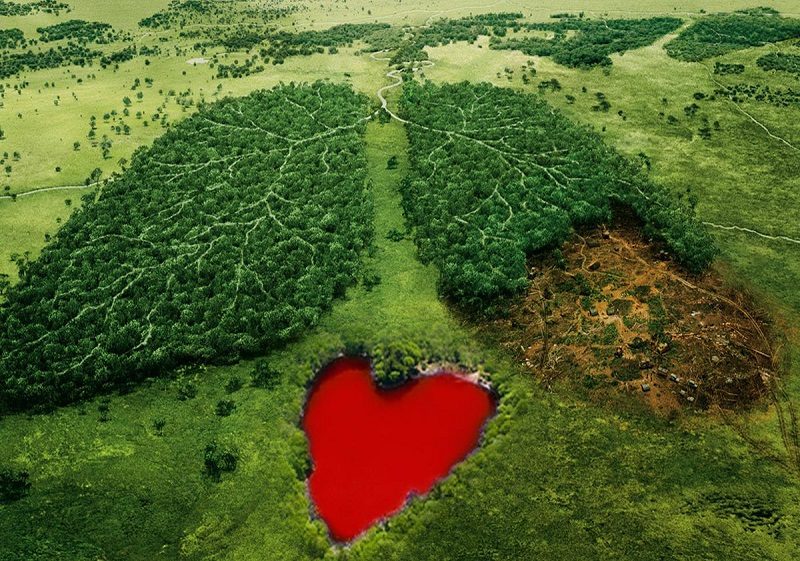 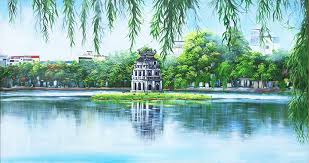 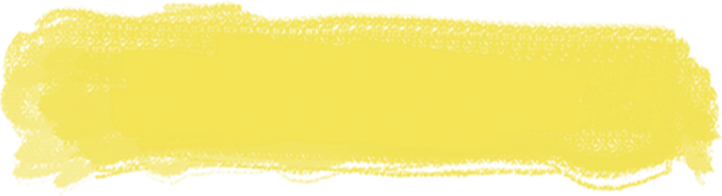 Rừng A-ma-dôn: 6700000 km²
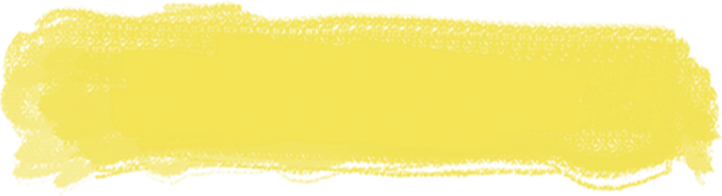 Hồ Gươm: 1200 km²
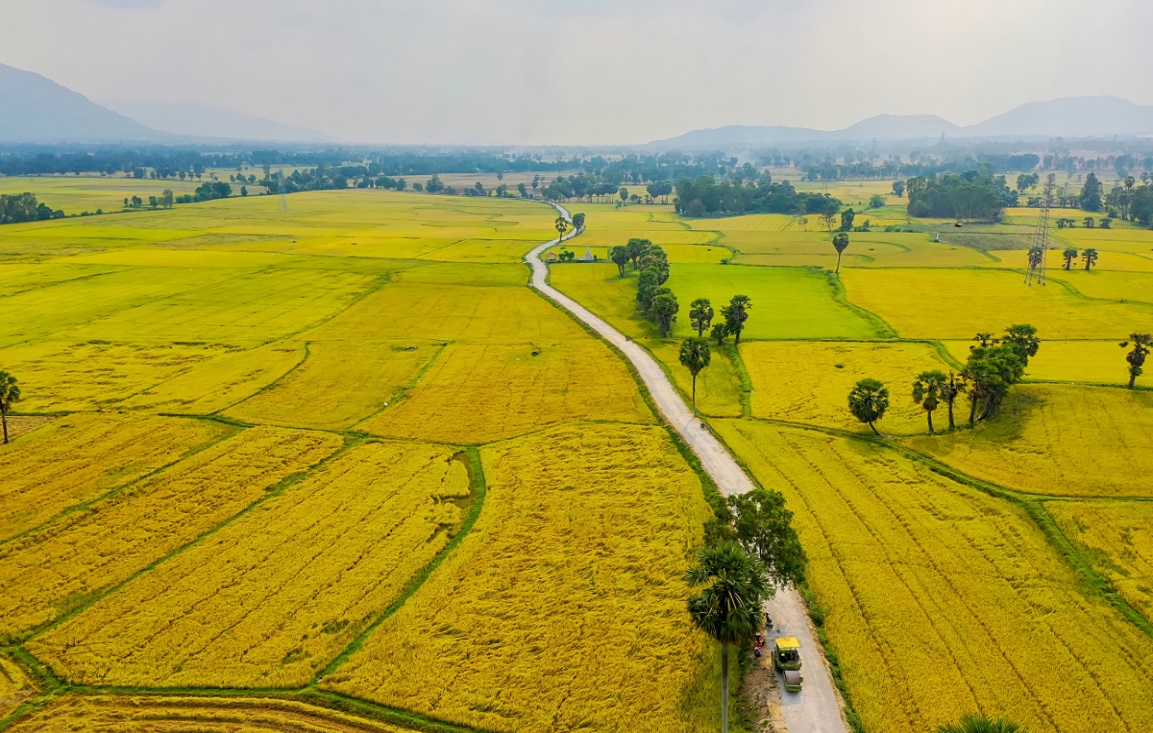 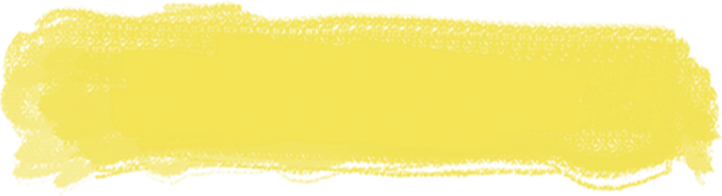 Cánh đồng: 1000 km²
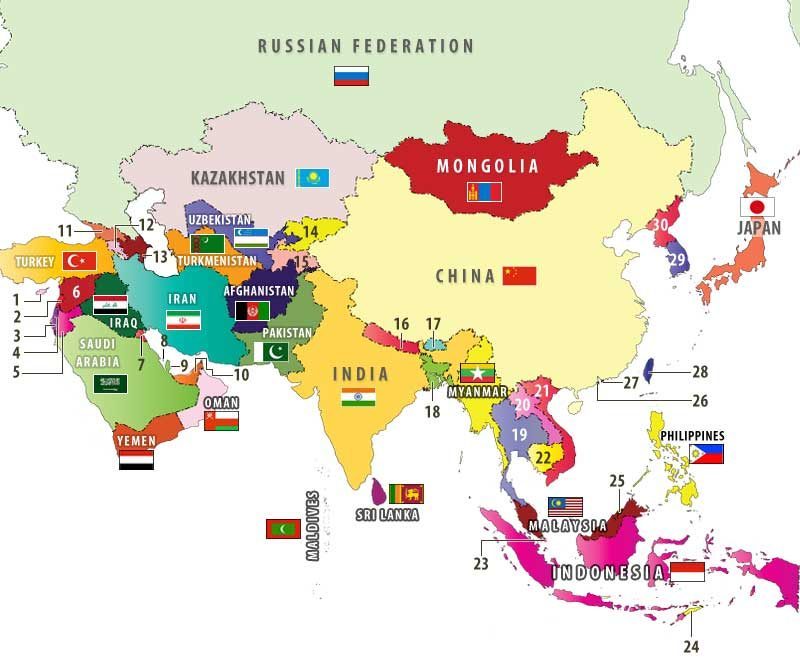 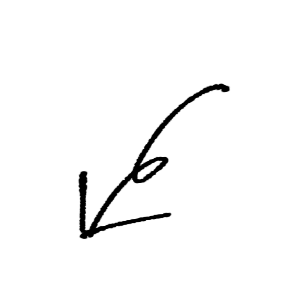 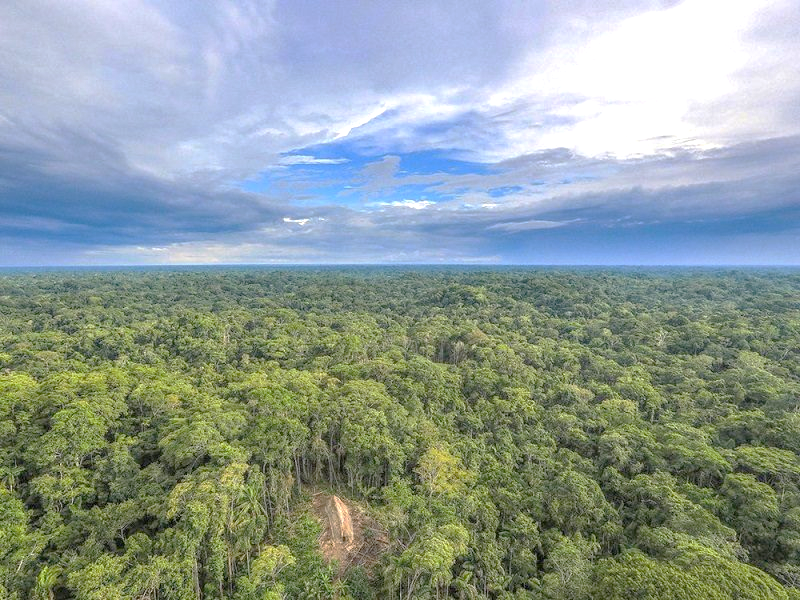 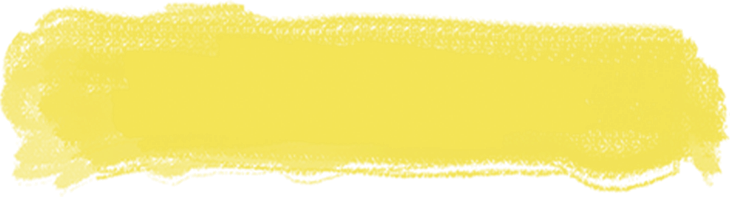 Khu rừng
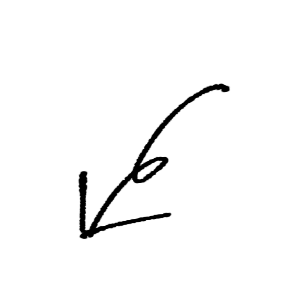 Ki-lô-mét
vuông
 để đo
 diện tích
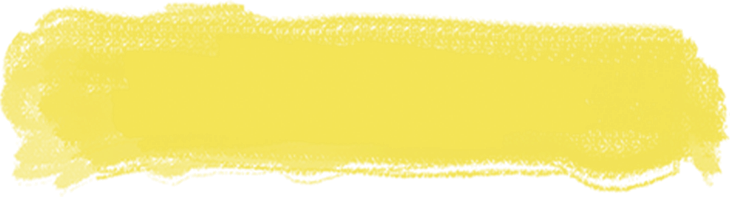 Đất nước
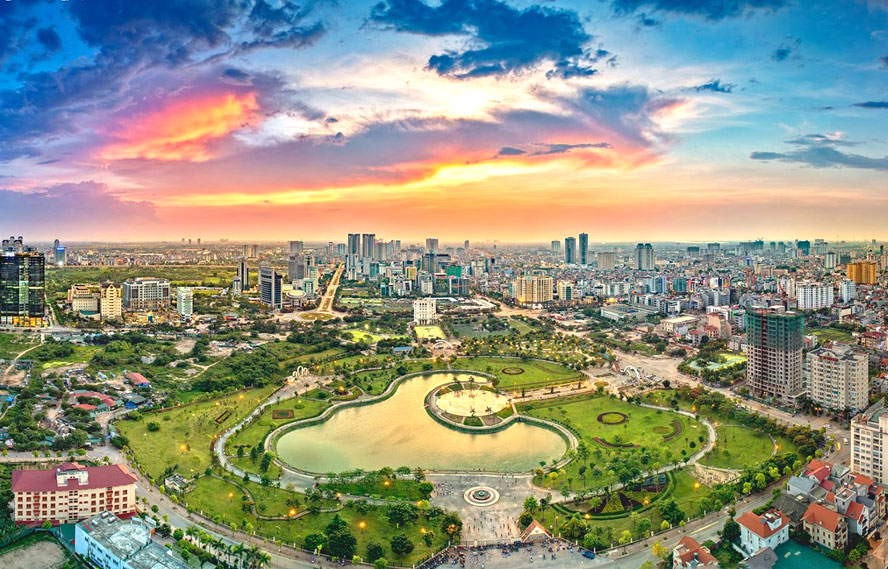 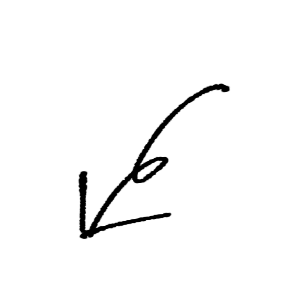 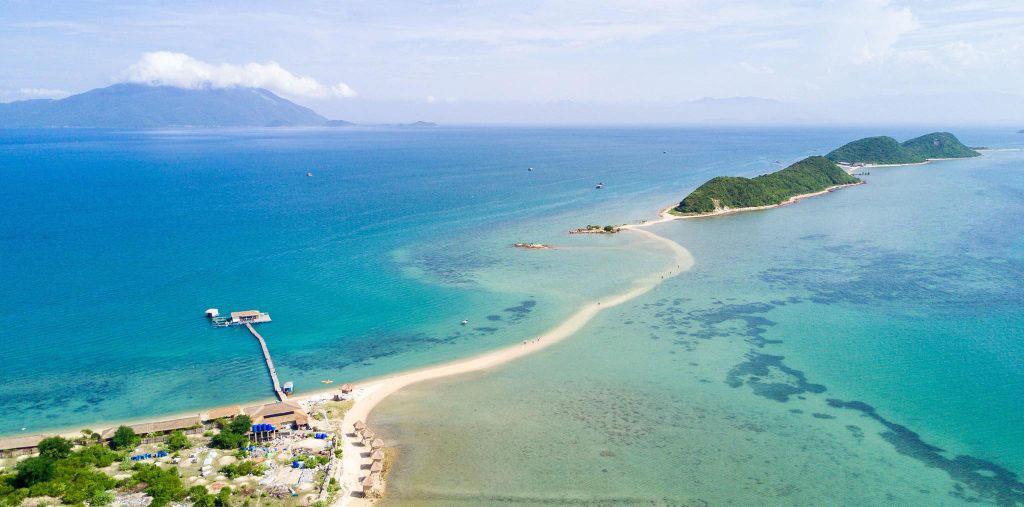 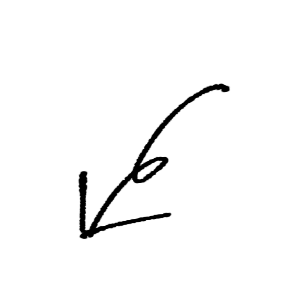 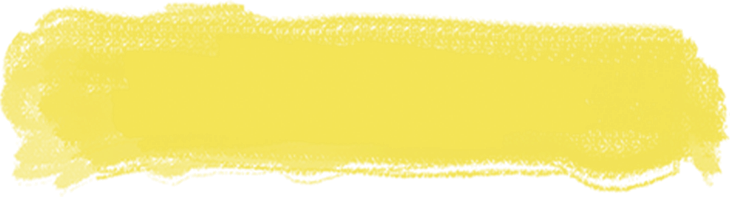 Vùng biển
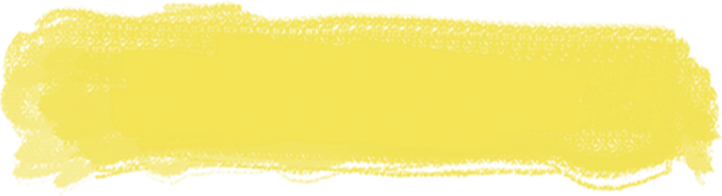 Thành phố
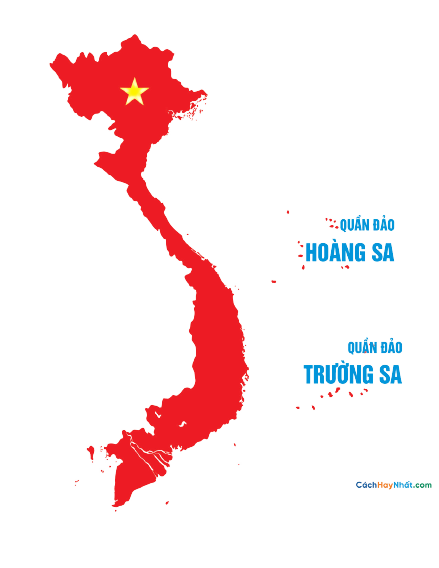 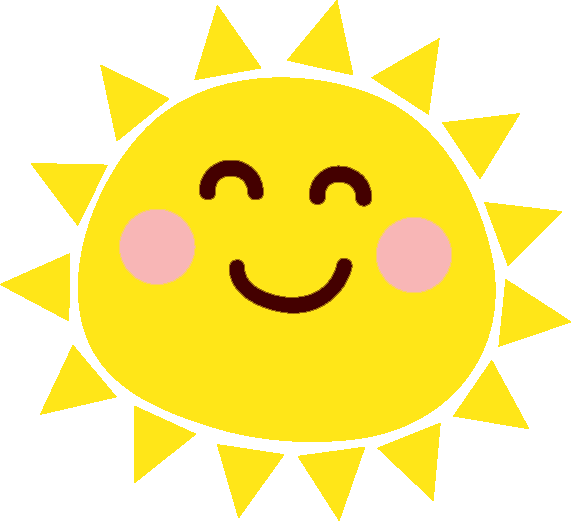 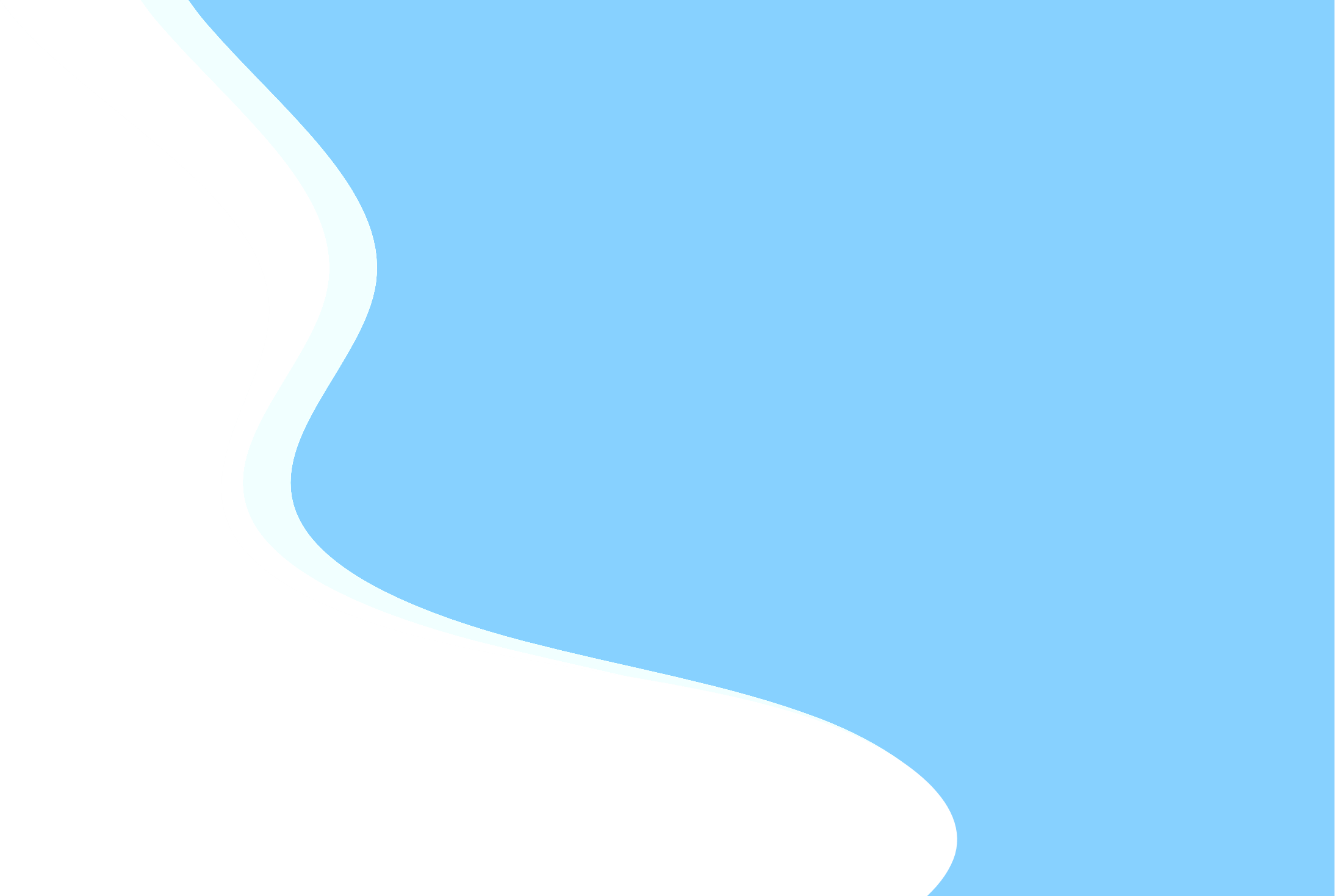 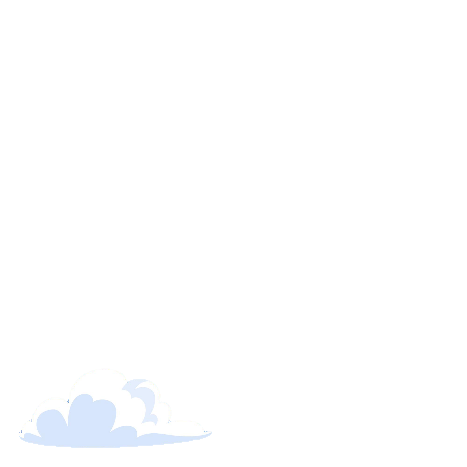 LUYỆN
TẬP
LUYỆN
TẬP
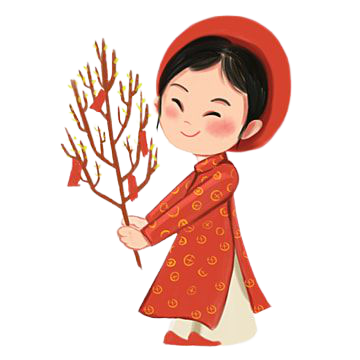 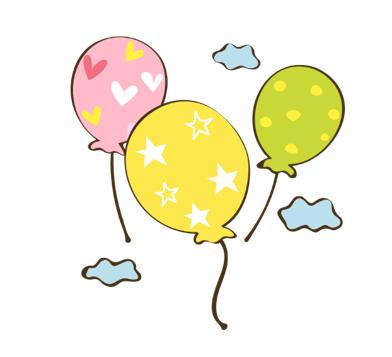 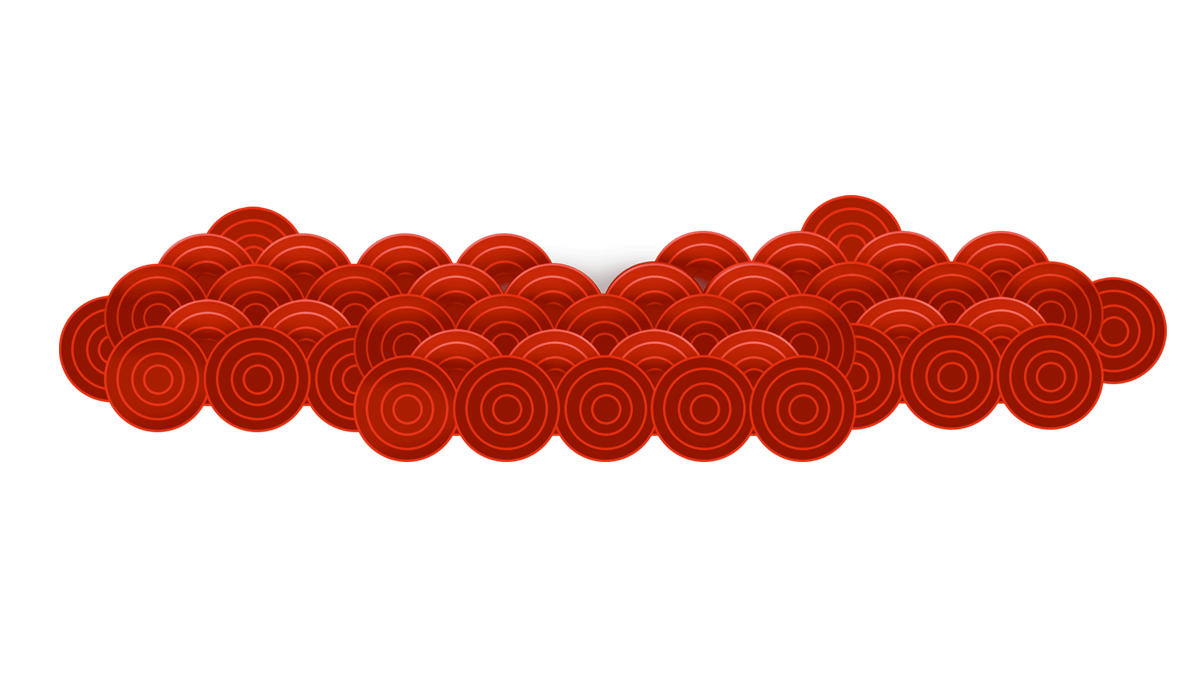 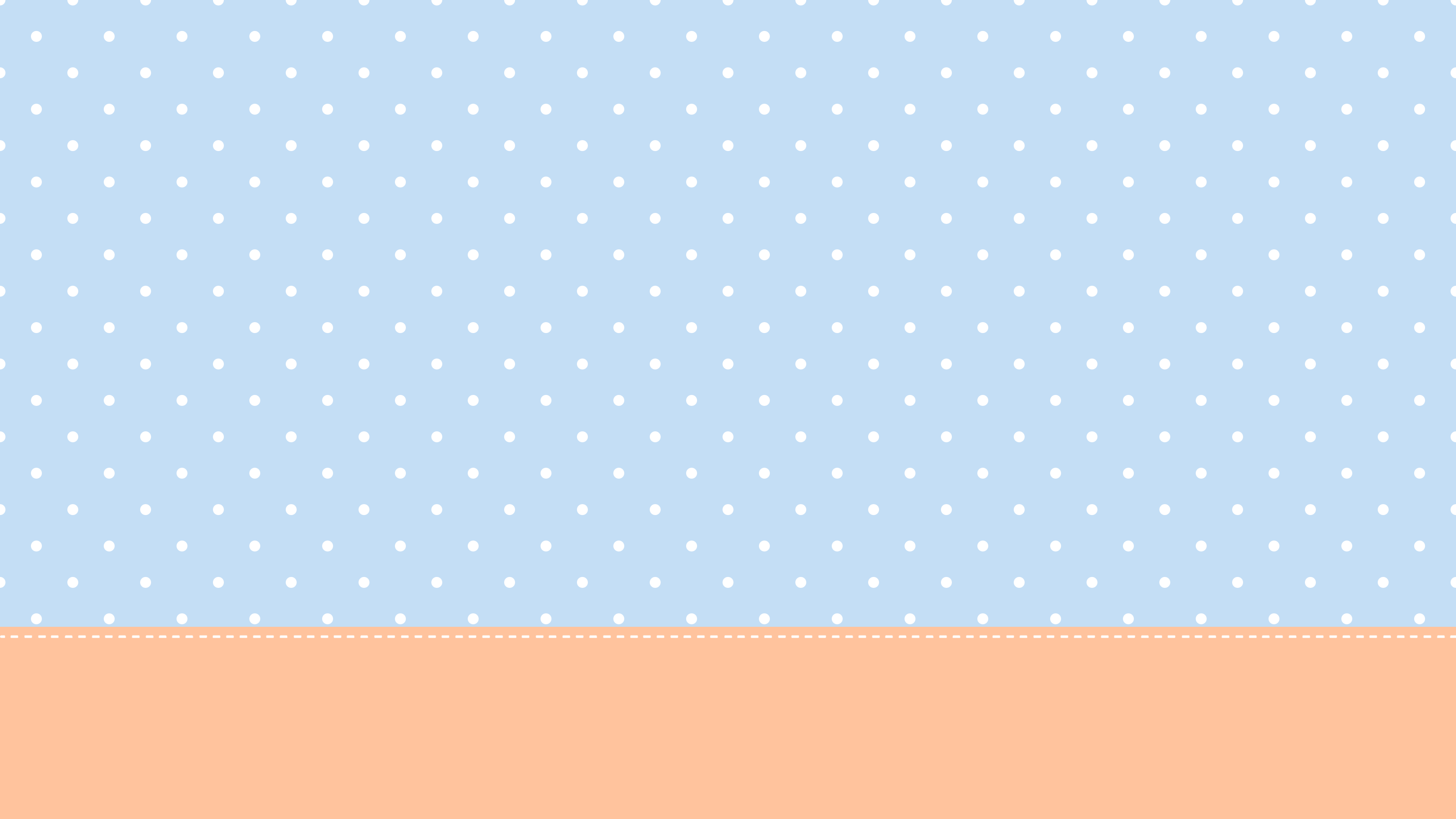 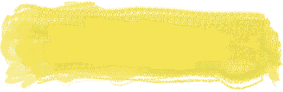 Bài 1: Viết số hoặc chữ thích hợp vào ô trống:
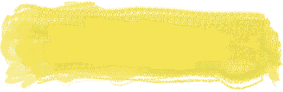 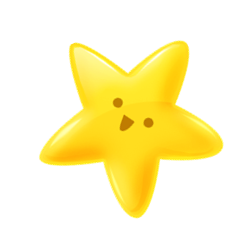 509km2
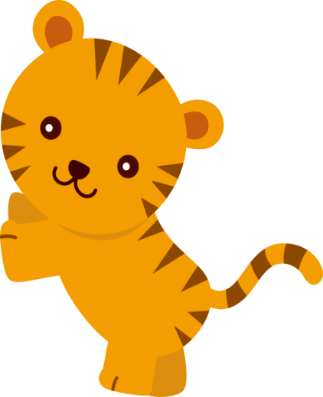 320 000 km2
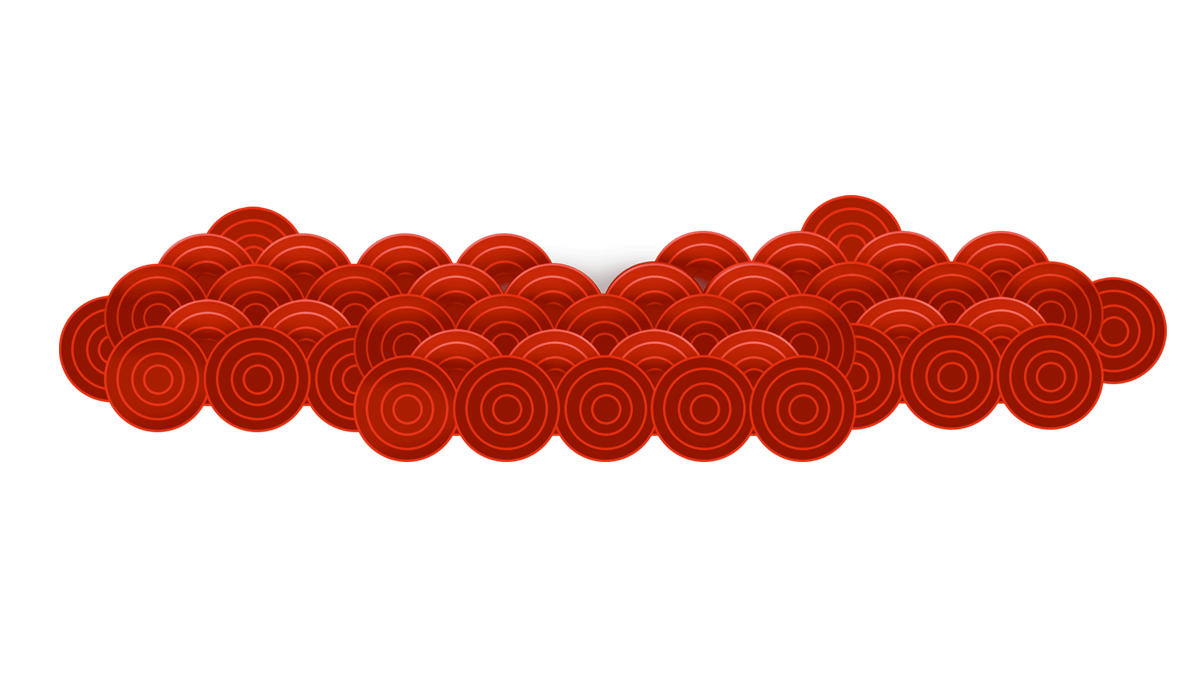 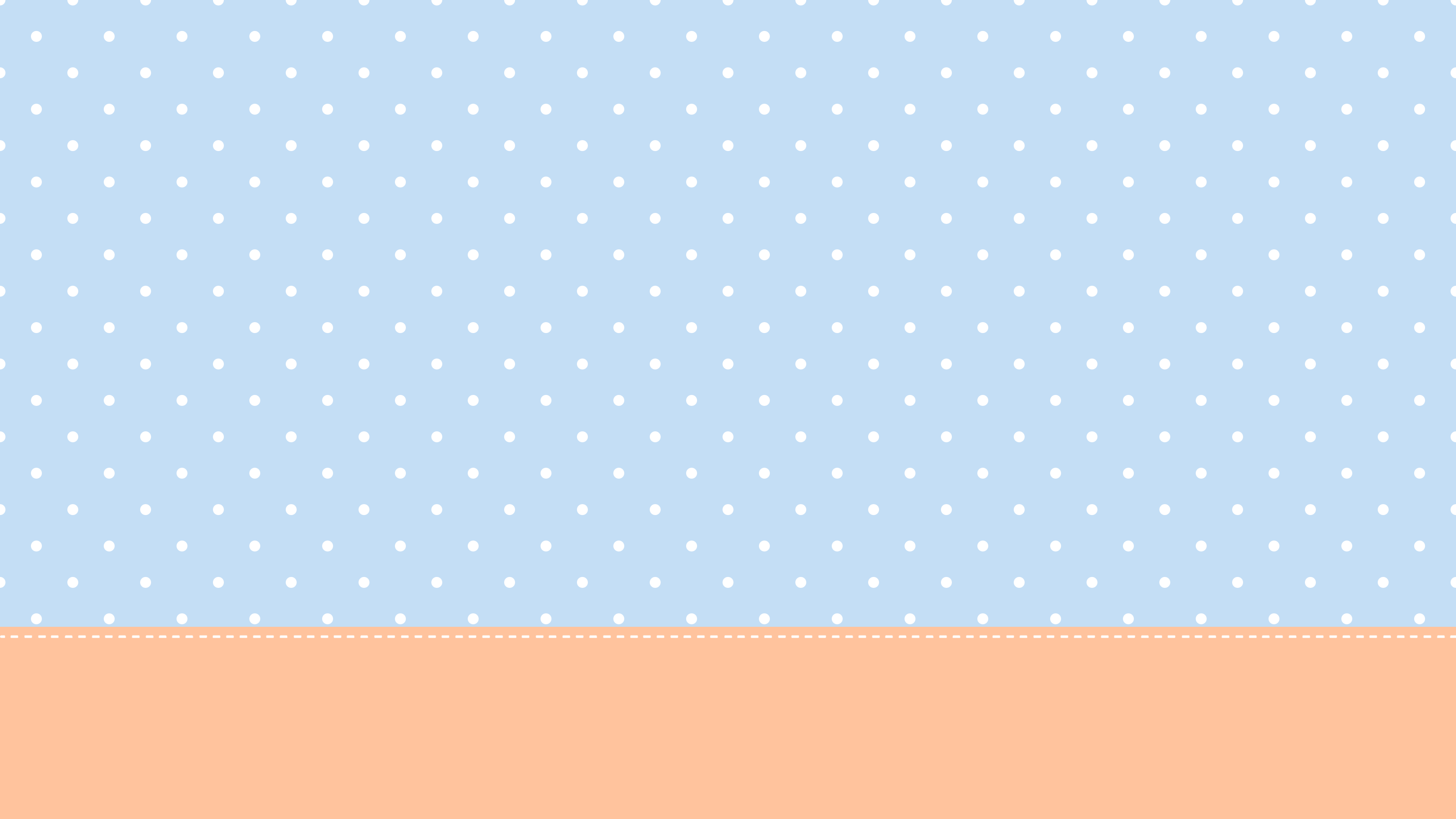 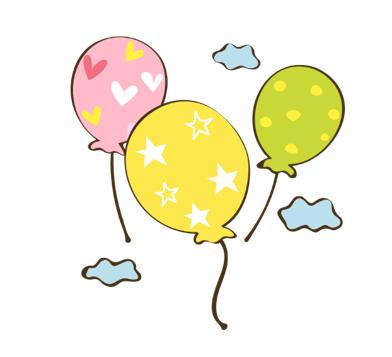 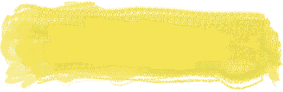 Bài 2. Viết số thích hợp vào chỗ chấm:
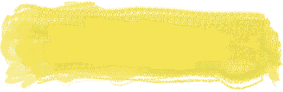 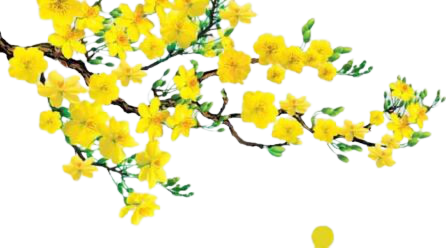 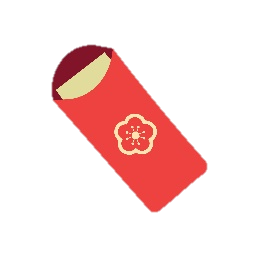 1 km2               =                      m2
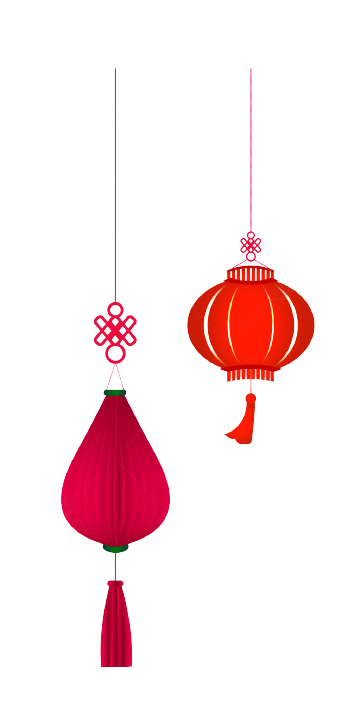 1 000 000m2 =                      km2
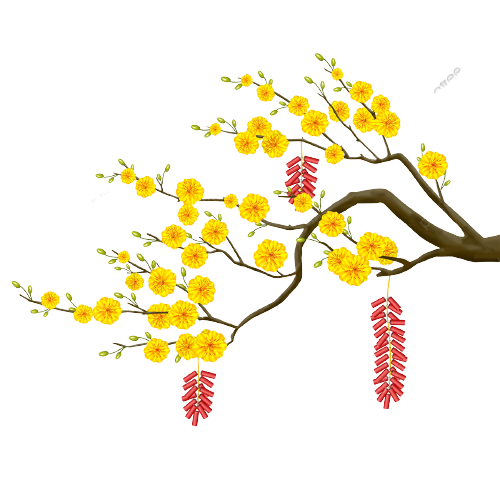 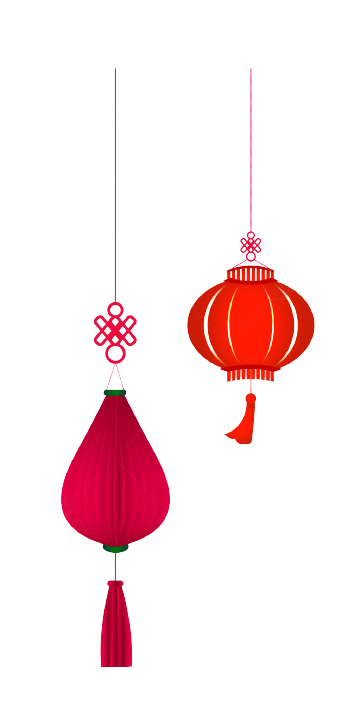 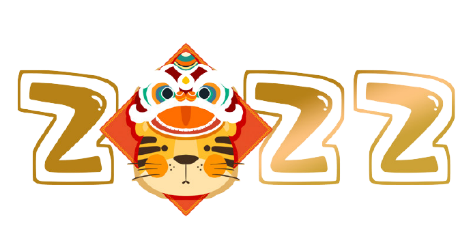 1 m2               =                     dm2
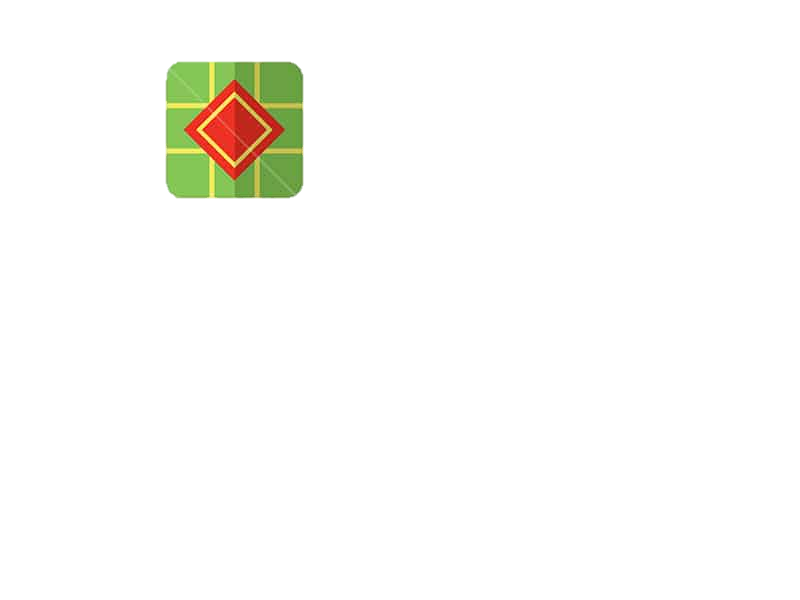 5 km2            =                      m2
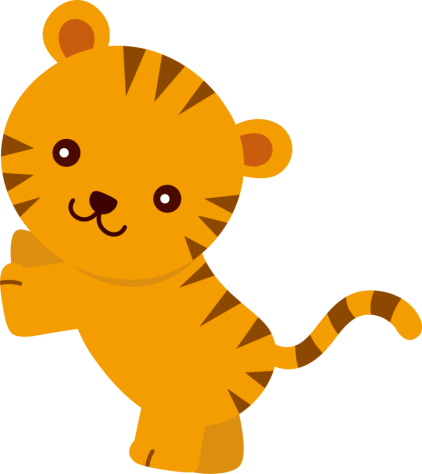 32m2 49dm2  =                      dm2
2 000 000m2  =                      km2
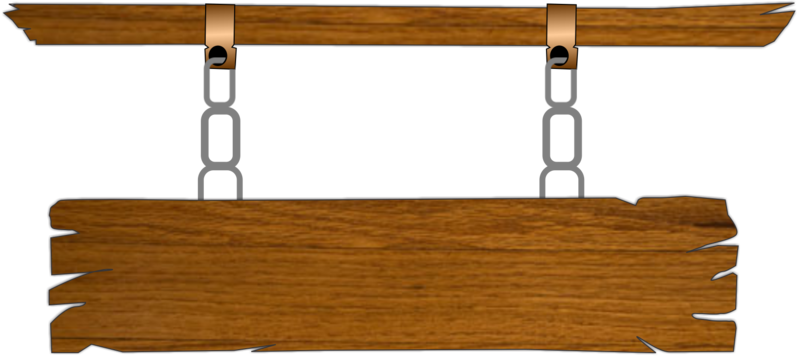 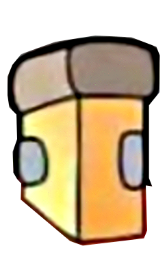 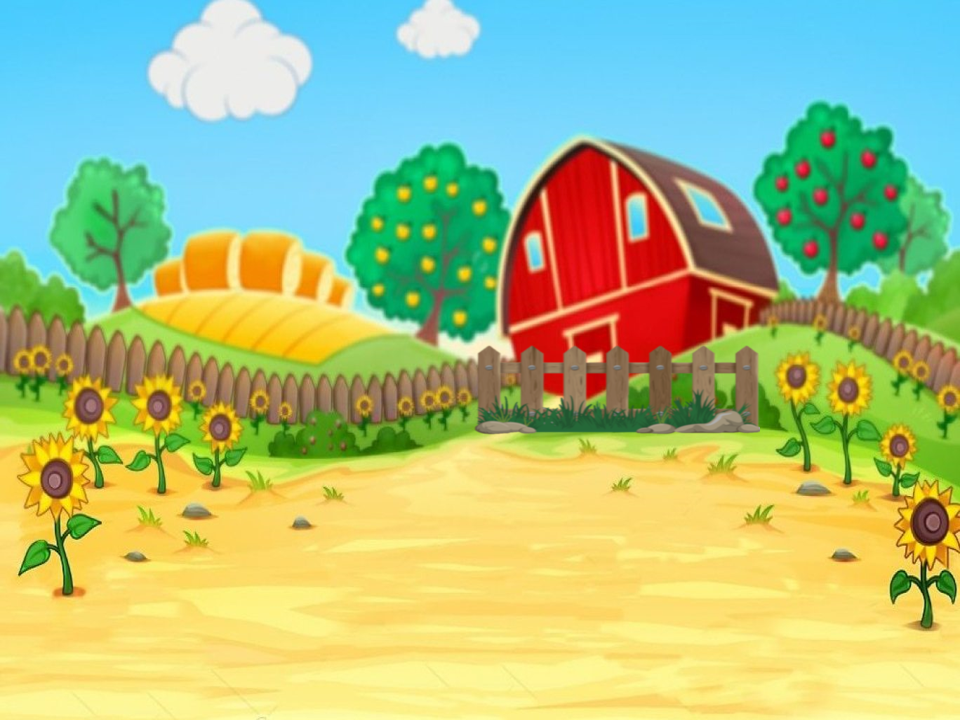 NGÔI NHÀ TÌNH THƯƠNG
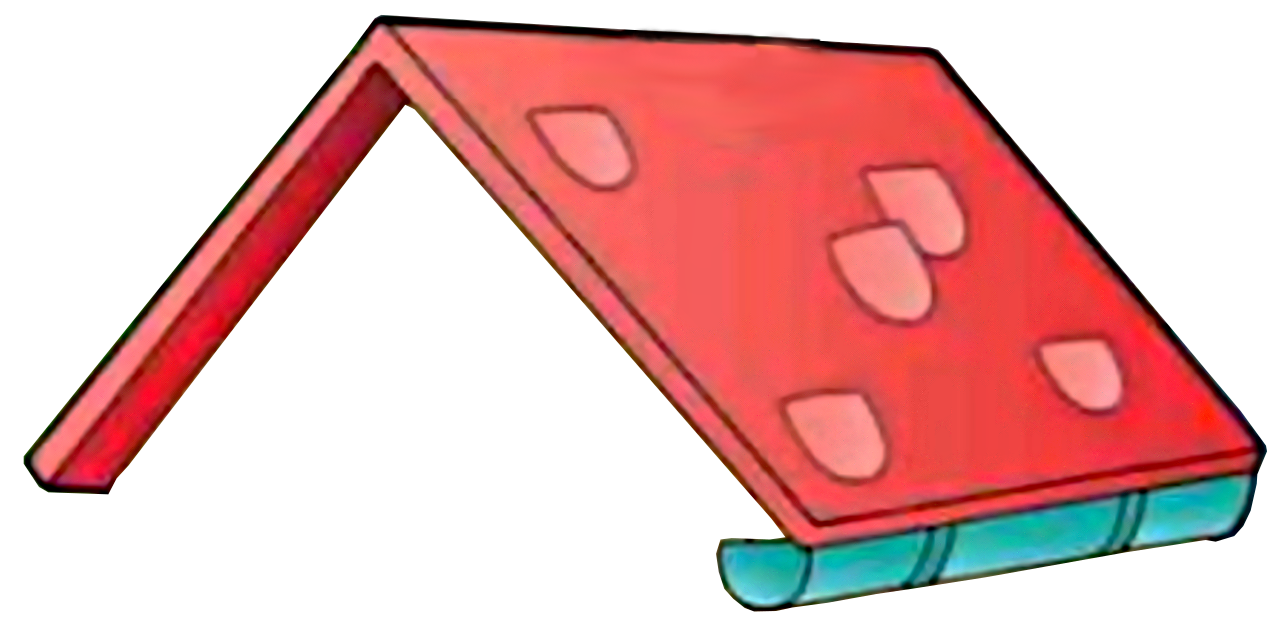 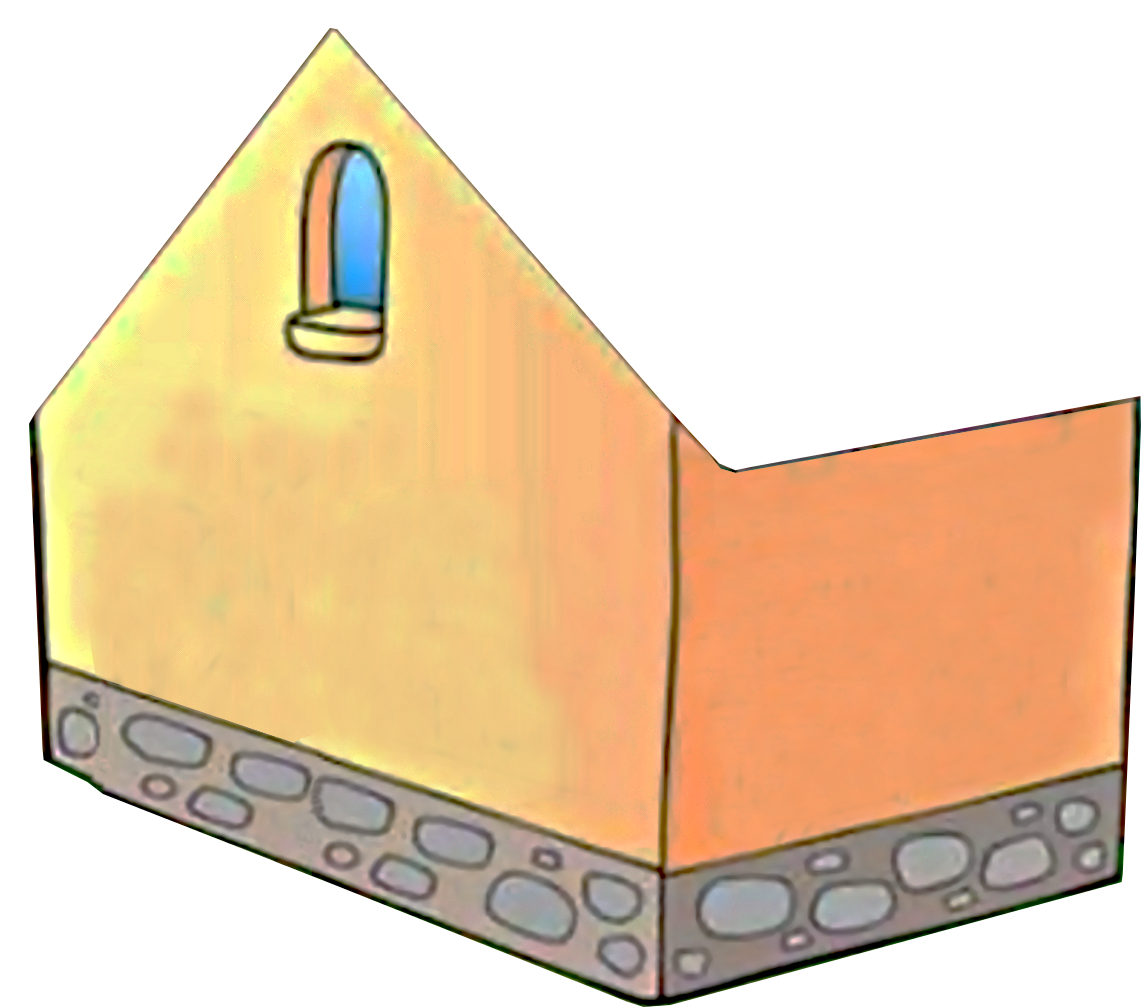 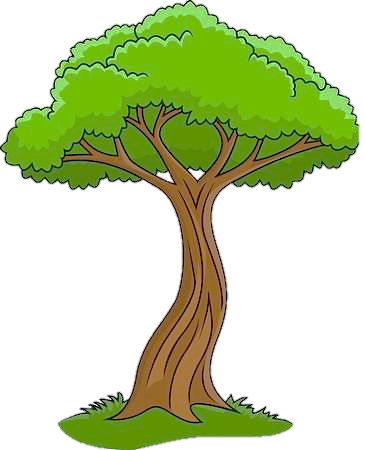 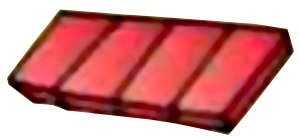 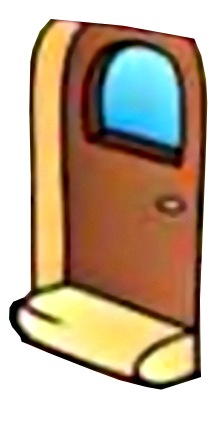 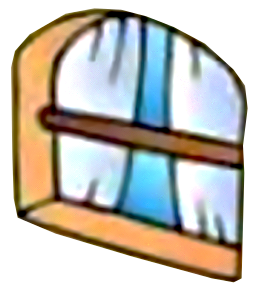 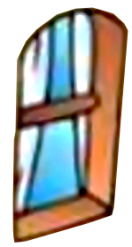 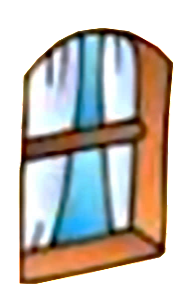 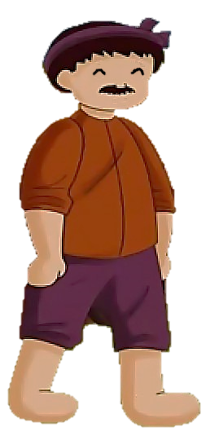 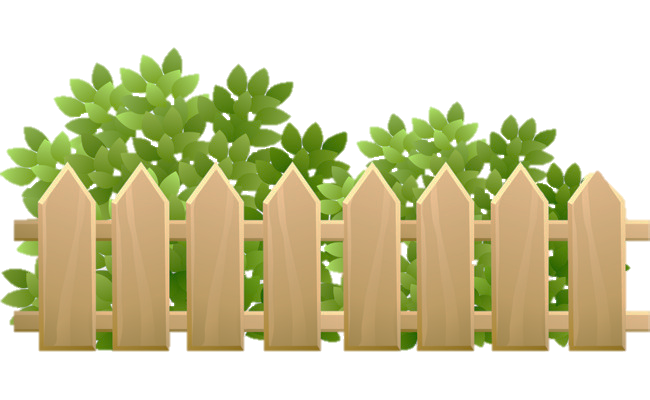 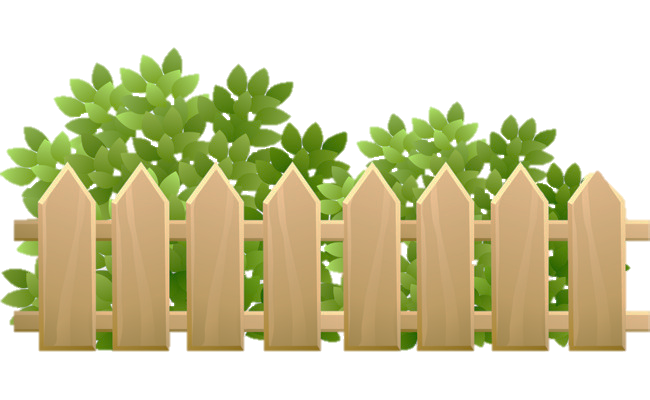 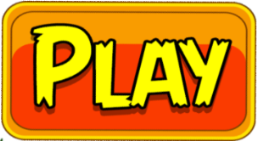 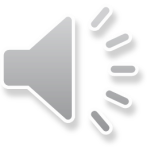 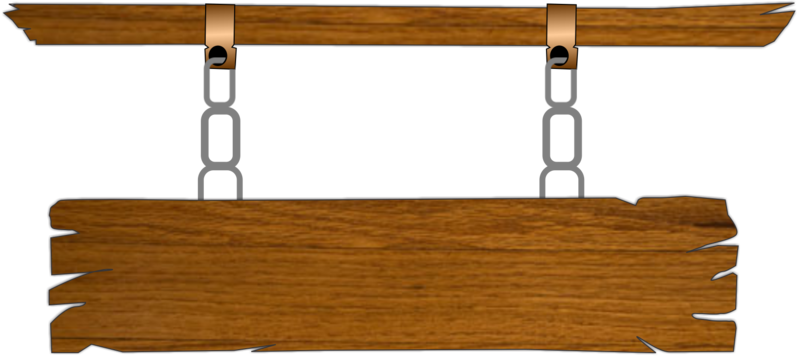 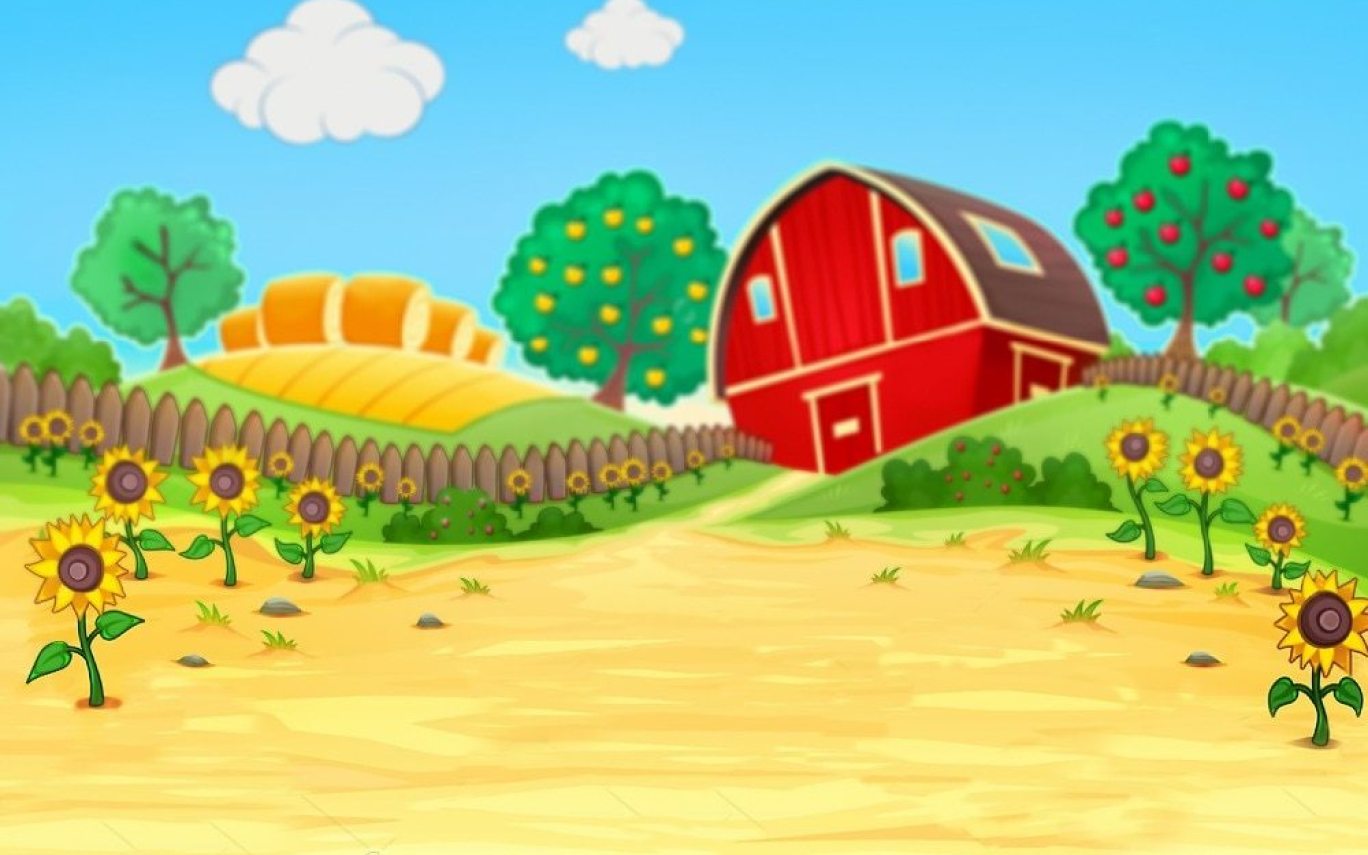 Trong một trận bão lớn, ngôi nhà
của bác Ba đã bị bão tàn phá.
Các bạn hãy giúp bác Ba 
xây lại ngôi nhà mới bằng cách 
trả lời đúng các câu hỏi.
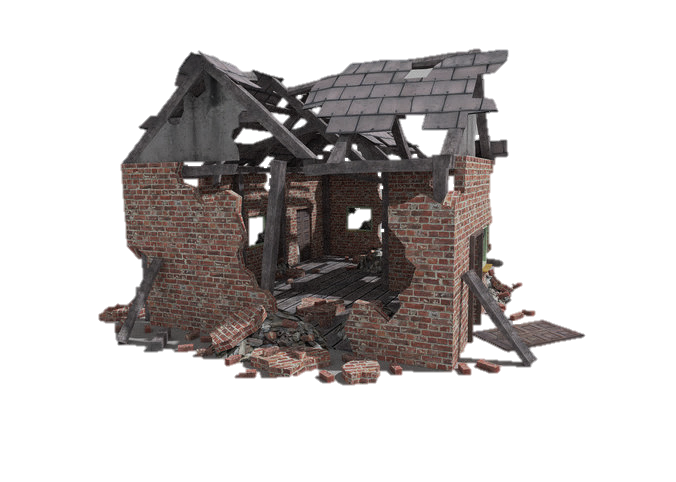 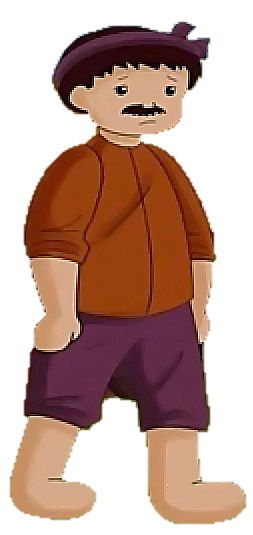 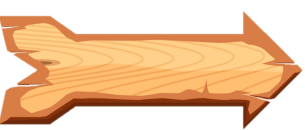 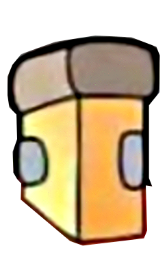 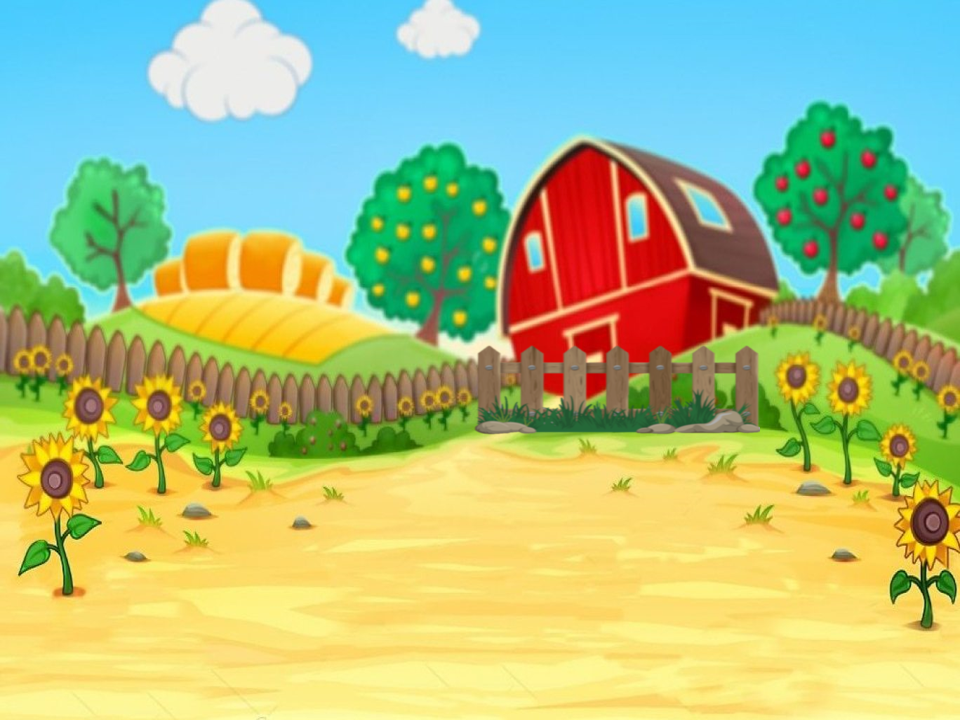 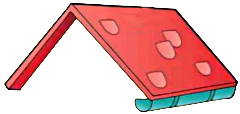 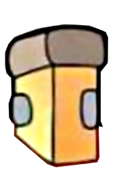 1
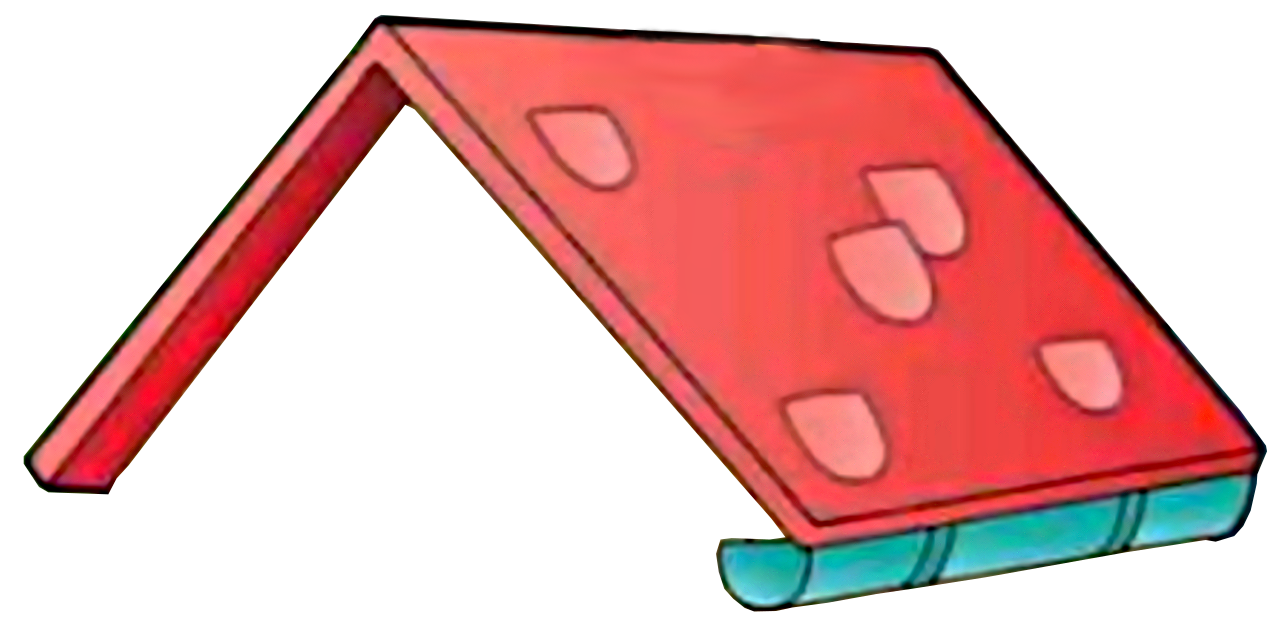 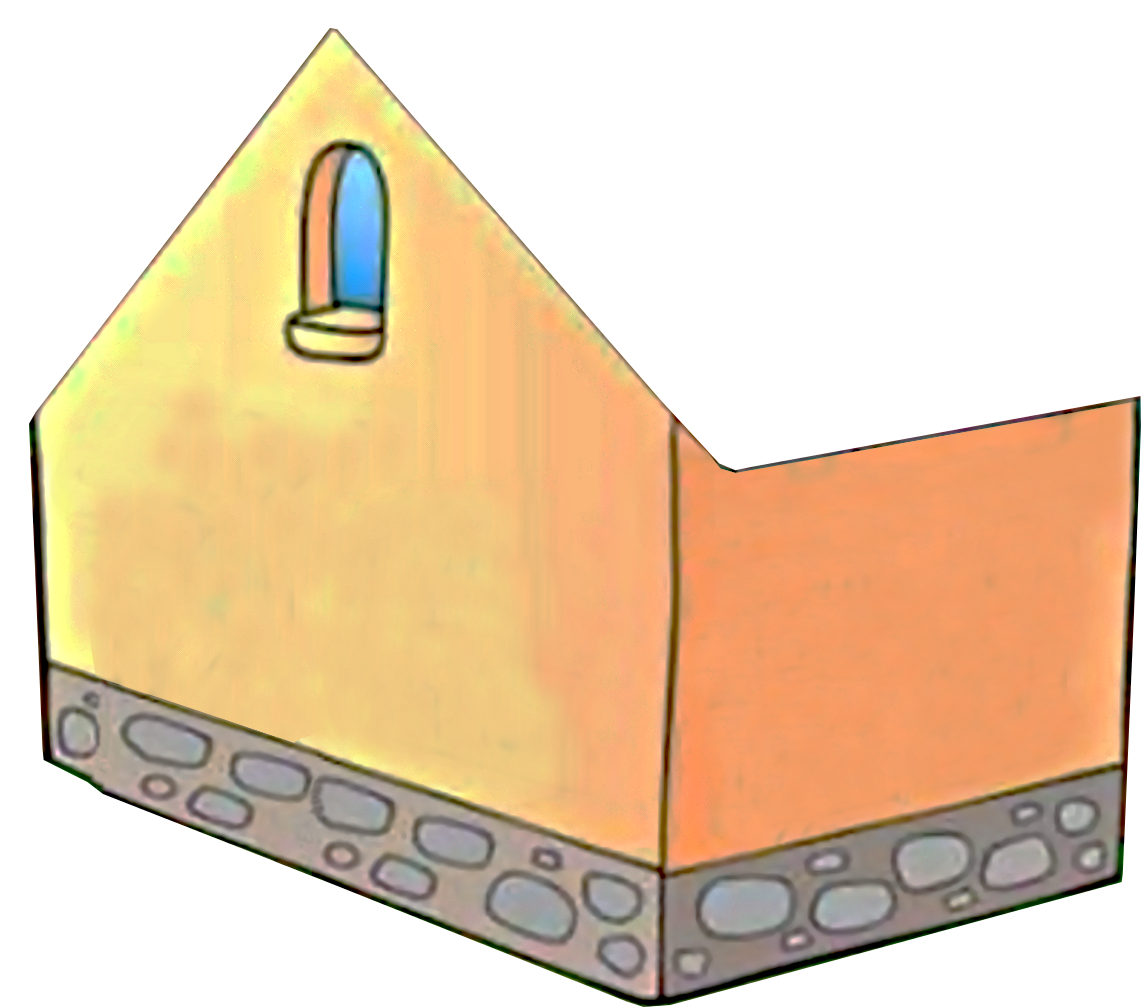 5
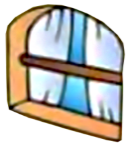 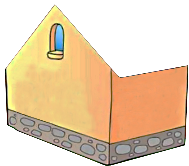 2
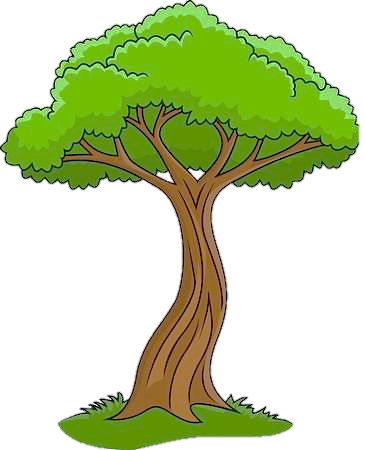 6
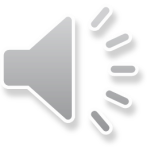 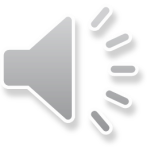 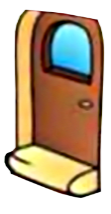 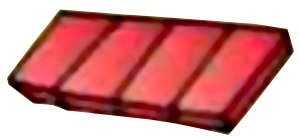 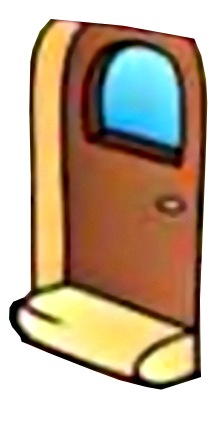 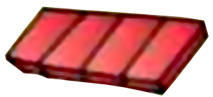 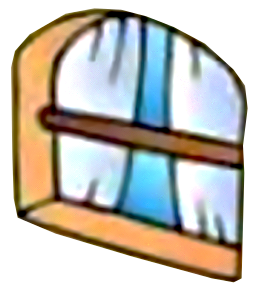 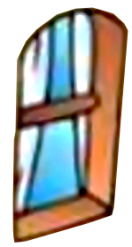 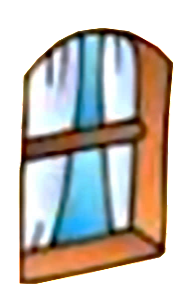 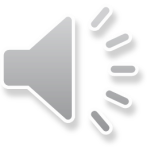 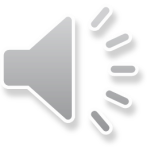 4
3
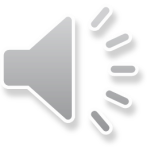 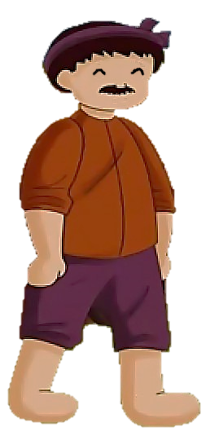 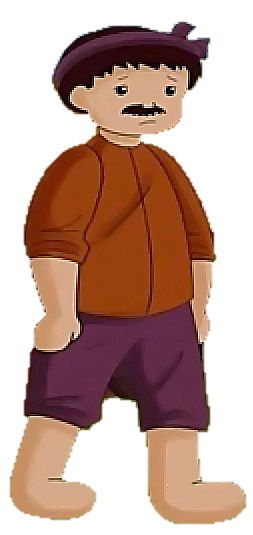 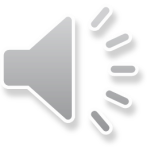 Cảm ơn các cháu đã giúp bác xây lại ngôi nhà!
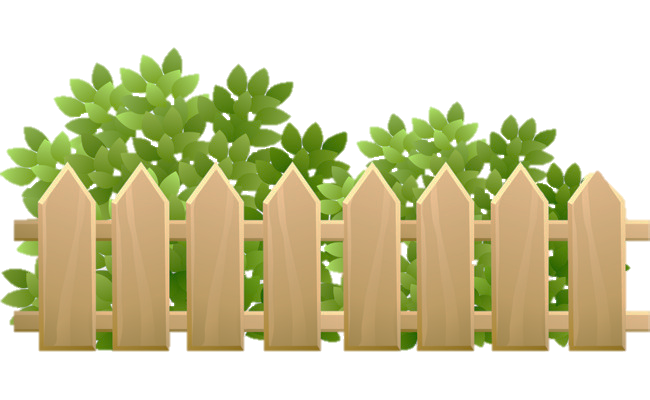 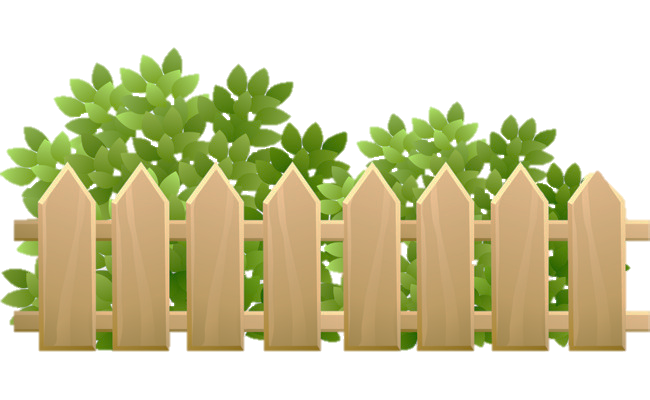 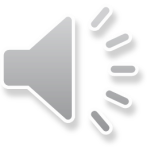 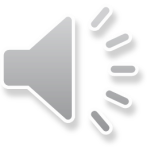 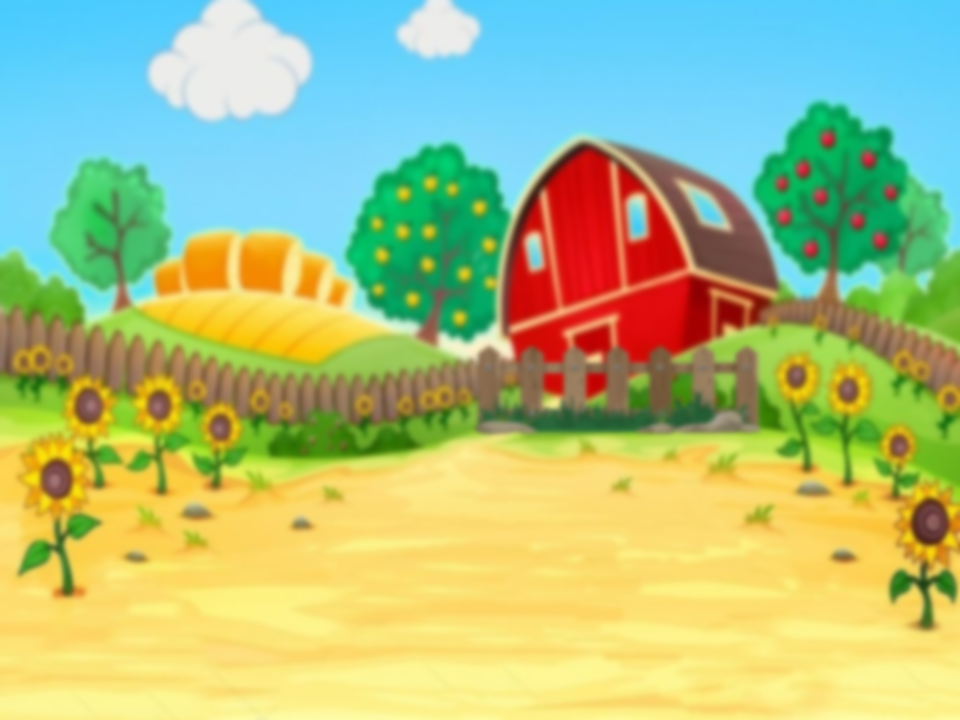 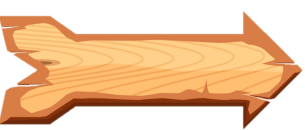 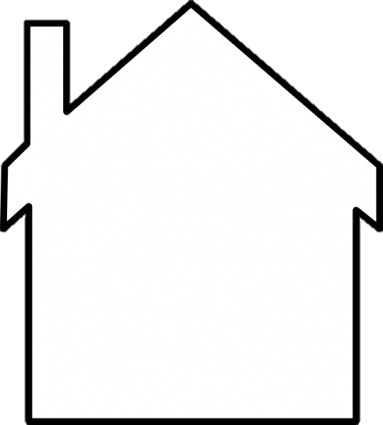 Viết số thích hợp vào chỗ chấm :
 1 km2 = ……. m2
1 km2 = 1000000 m2
[Speaker Notes: Khi đổi sang đơn vị km thì được số thập phân, 5km – 5km, 5 thuộc phần nguyên
Mỗi đơn vị đo độ dài ứng với 1 chữ số trong số đo độ dài,…]
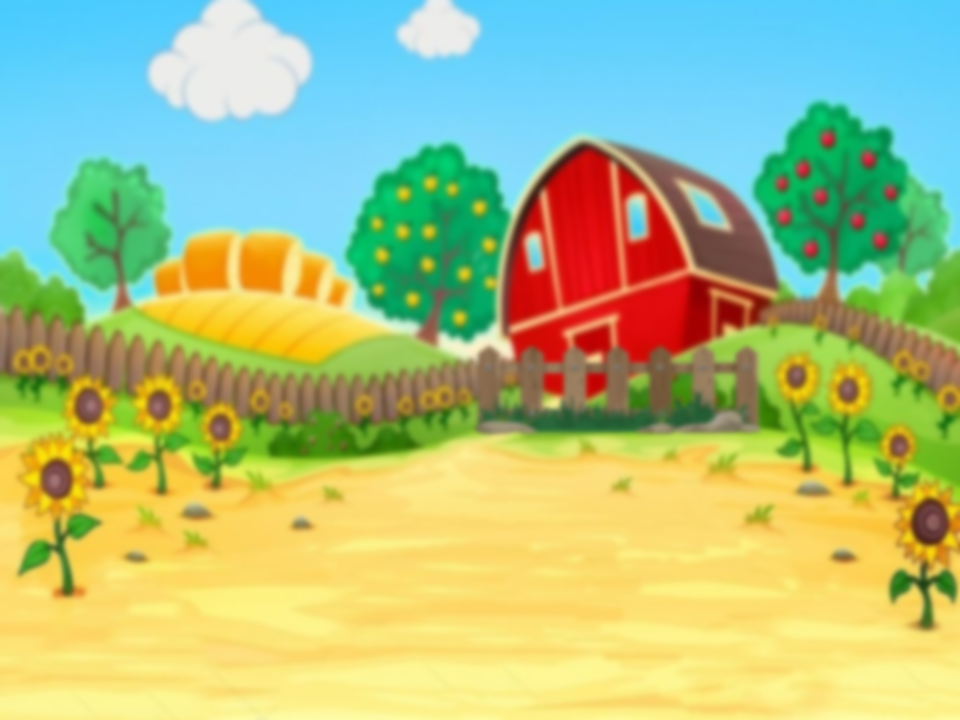 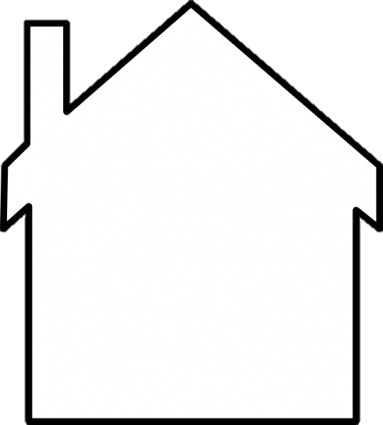 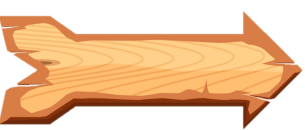 1000000 m2 = ………..km2
1000000 m2 = 1km2
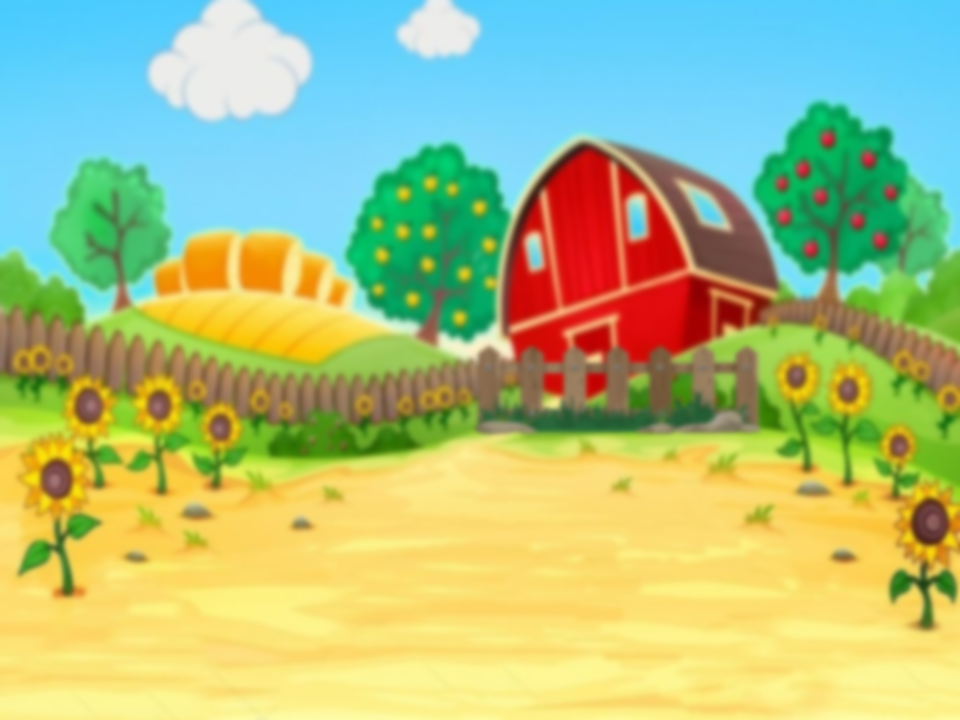 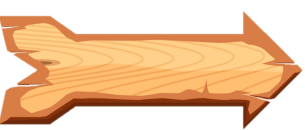 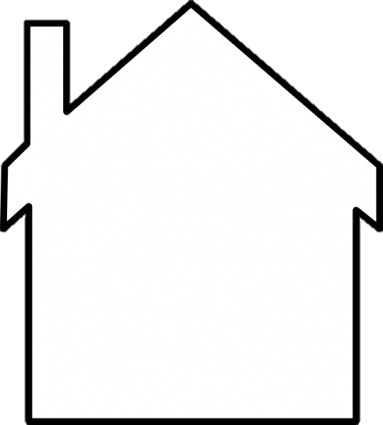 1m2 = ………..dm2
1m2 = 100 dm2
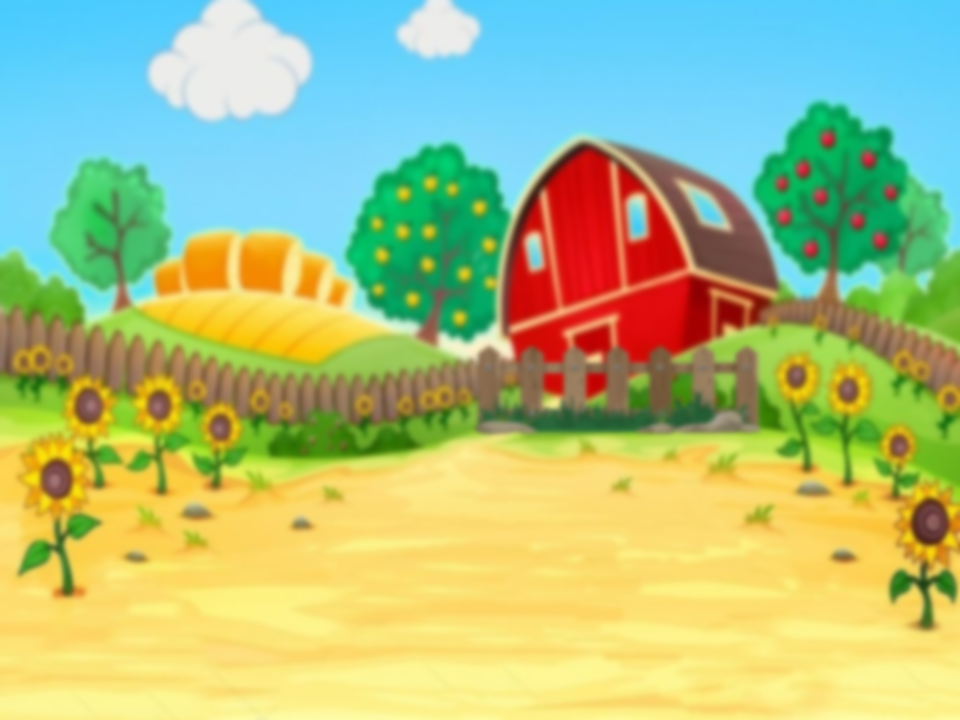 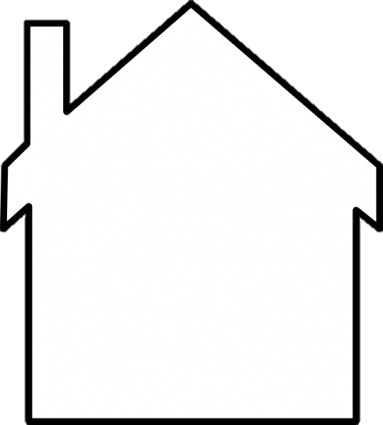 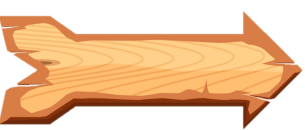 5km2 = ………m2
5km2 = 5000000 m2
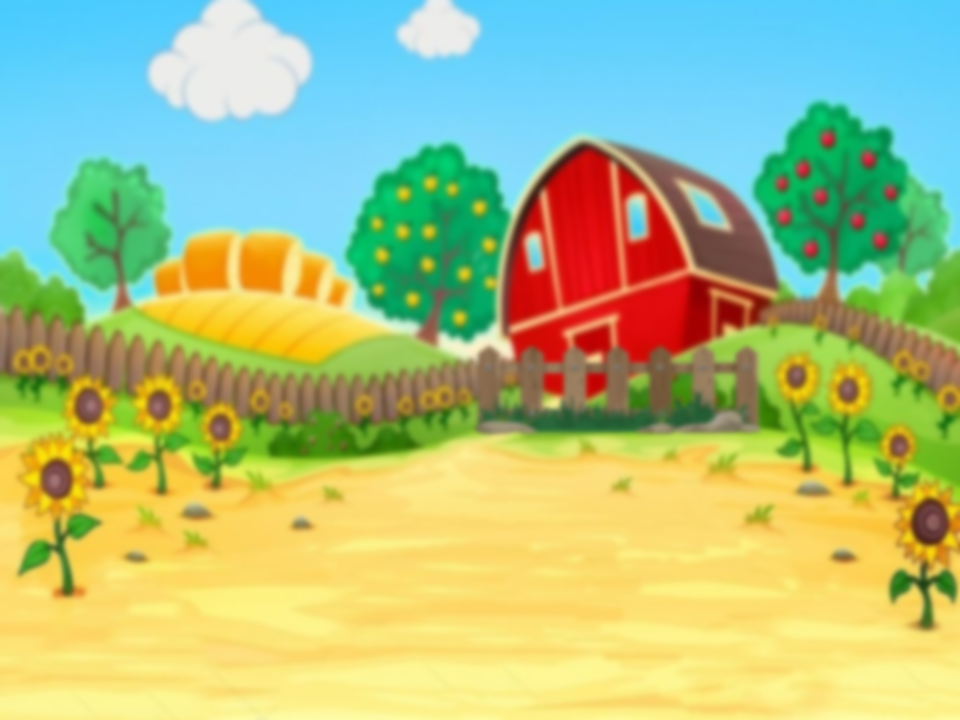 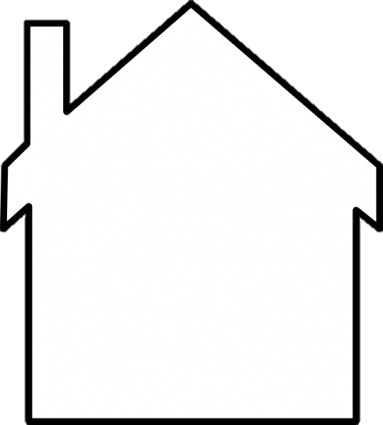 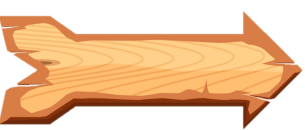 32m2 49dm2 = …..dm2
32m2 49dm2 = 3249 dm2
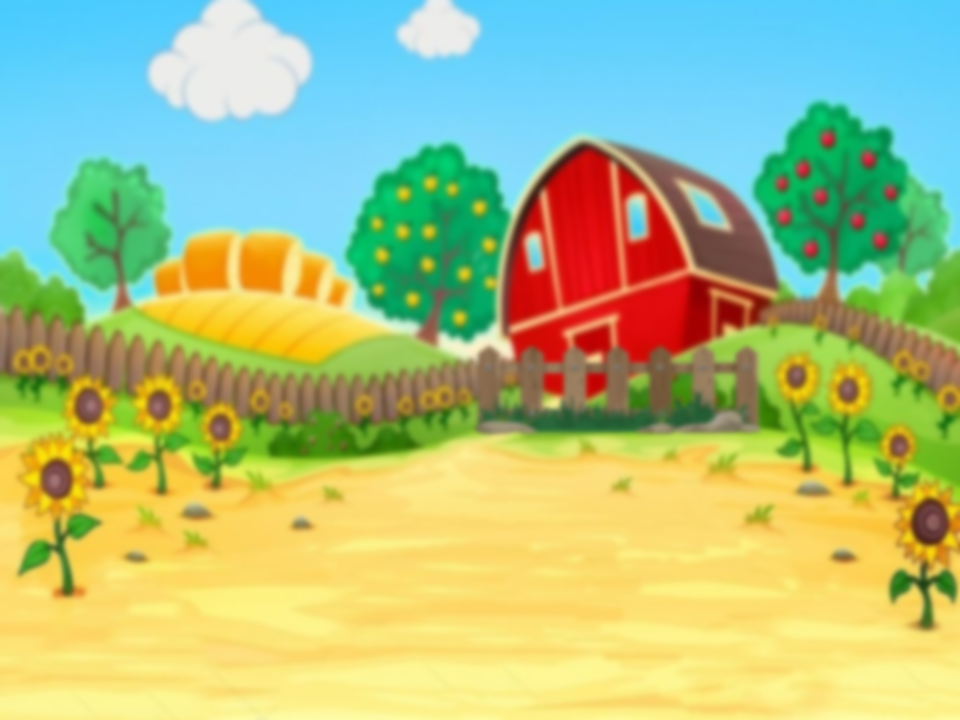 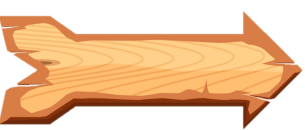 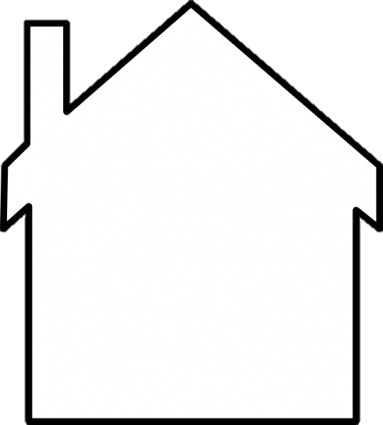 2000 000m2 = …..km2
2000 000m2 = 2km2
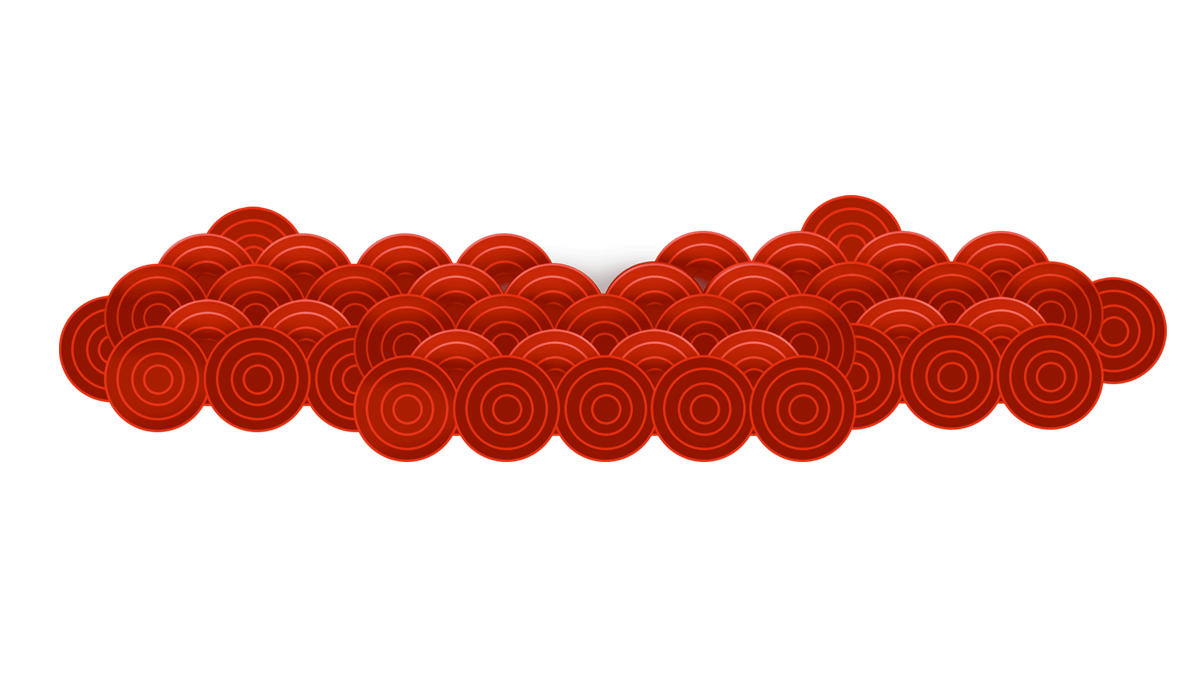 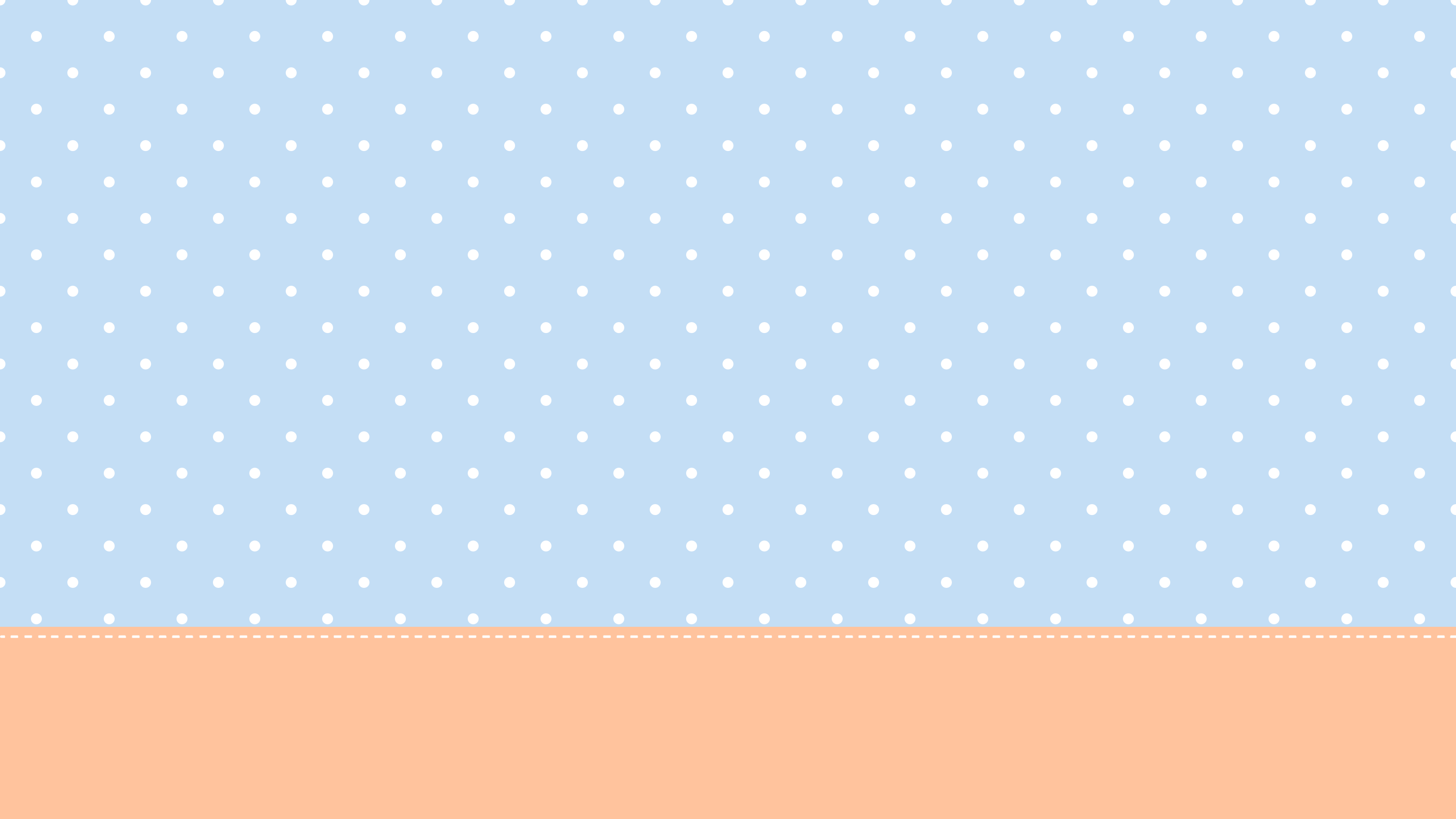 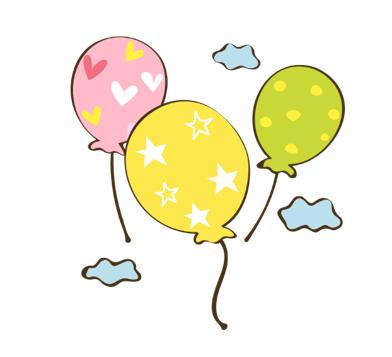 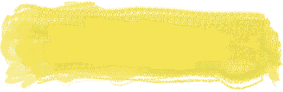 Bài 2. Viết số thích hợp vào chỗ chấm:
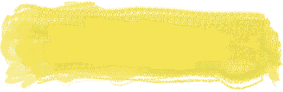 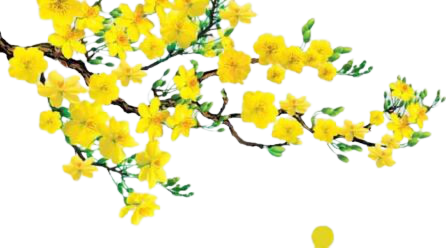 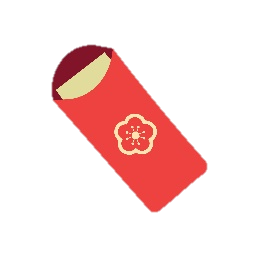 1 km2               =                      m2
1 000 000
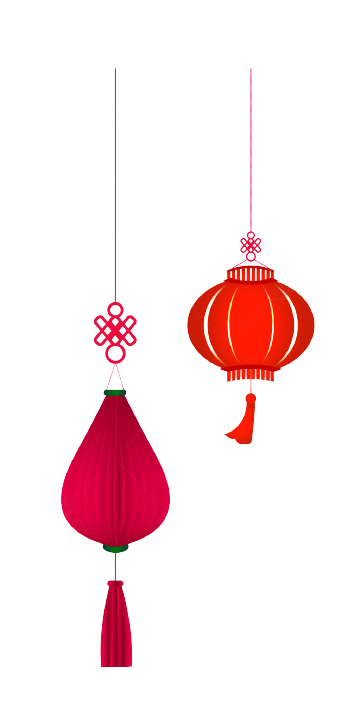 1
1 000 000m2 =                      km2
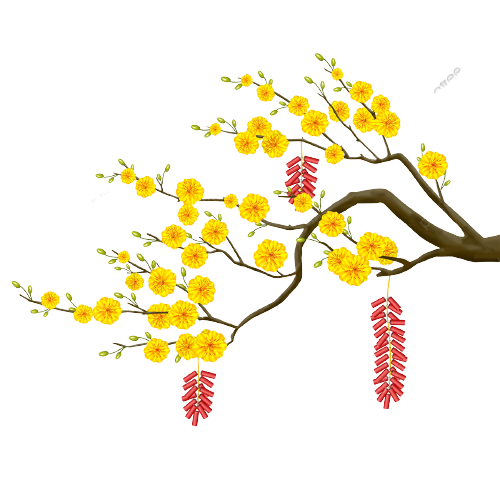 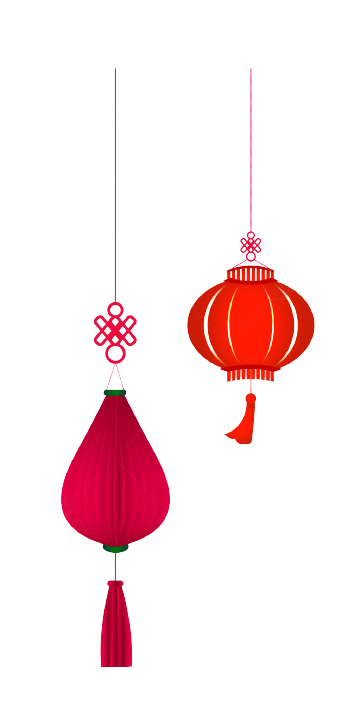 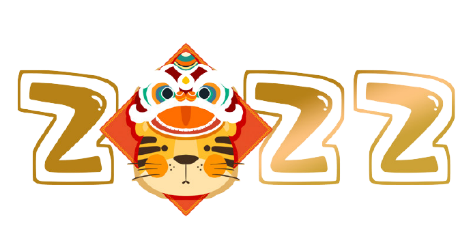 1 m2               =        100        dm2
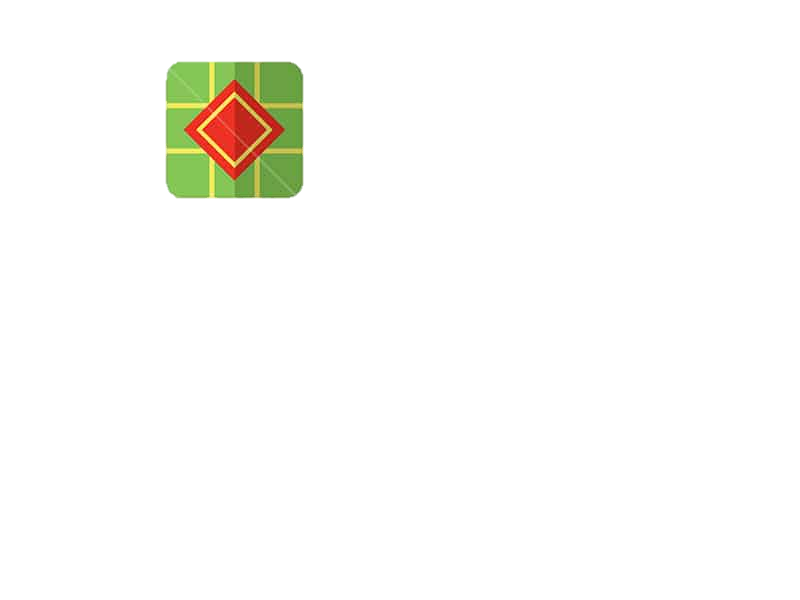 5 km2            =                      m2
5 000 000
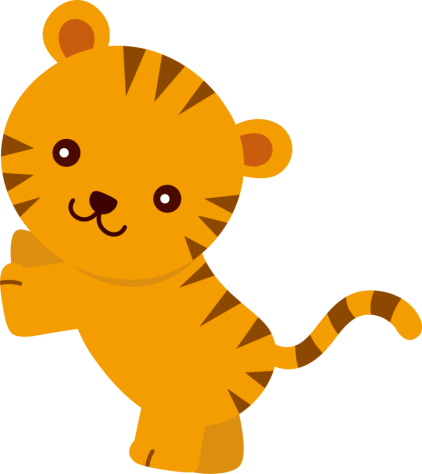 3 249
32m2 49dm2  =                      dm2
2
2 000 000m2  =                      km2
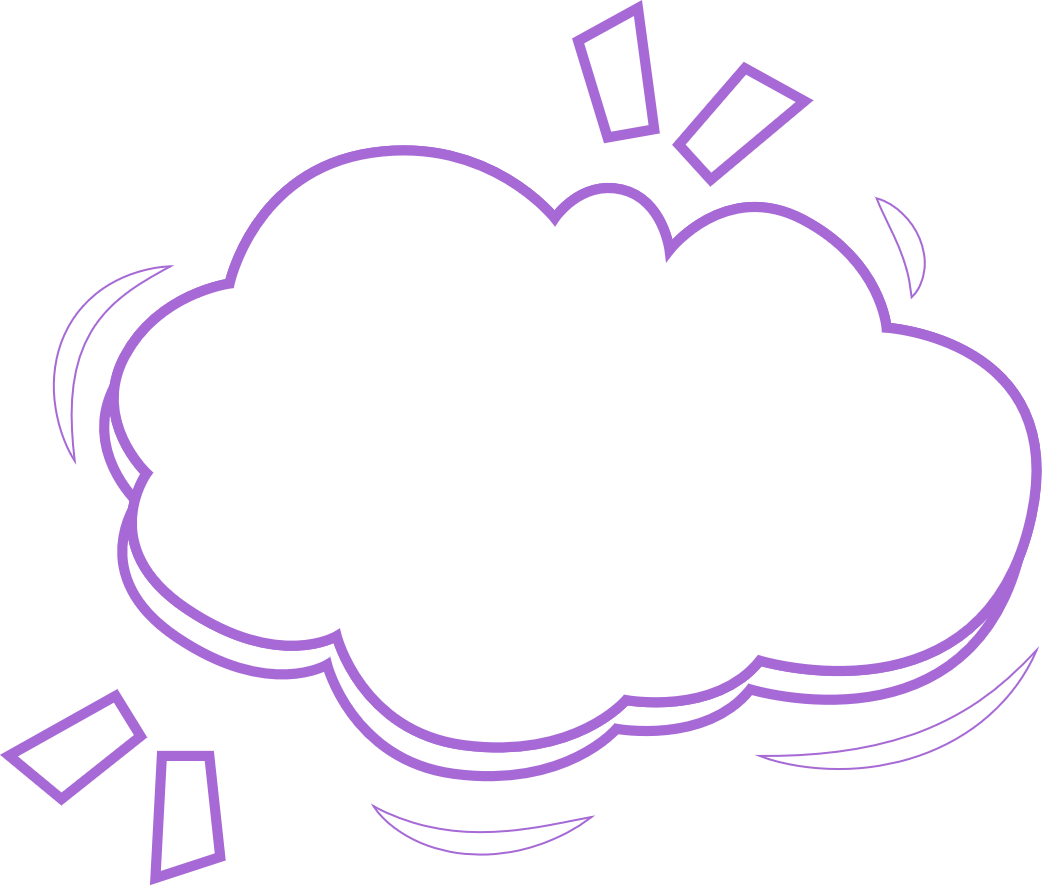 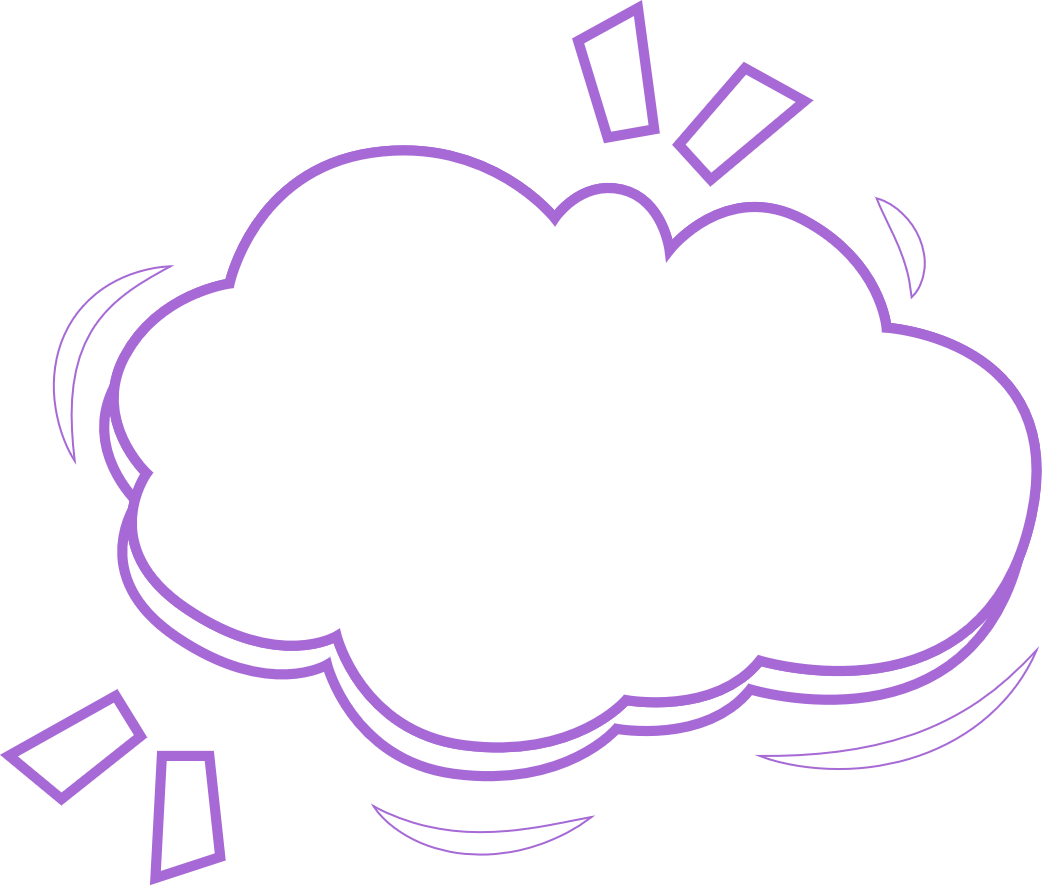 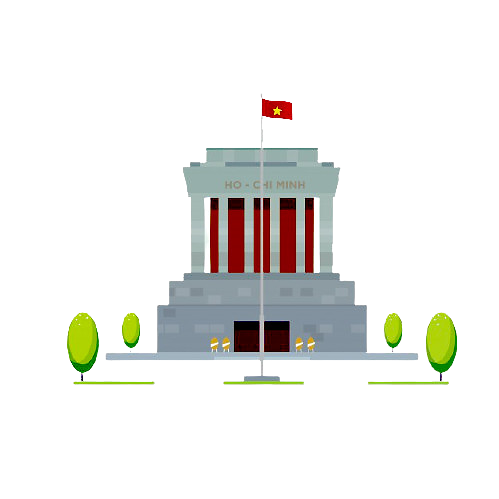 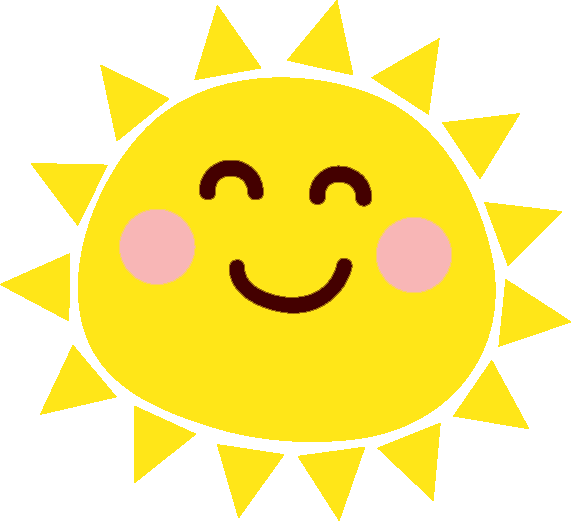 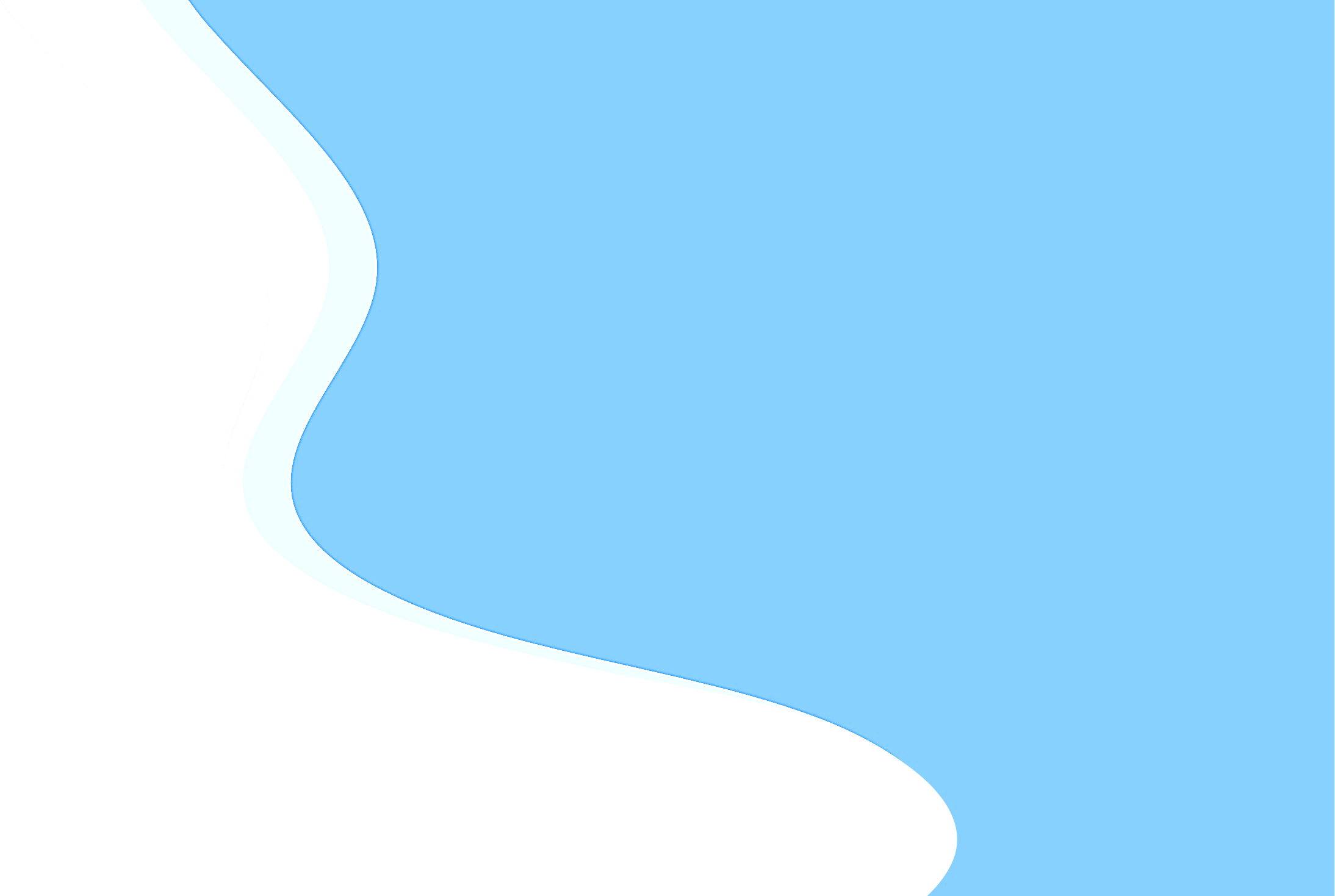 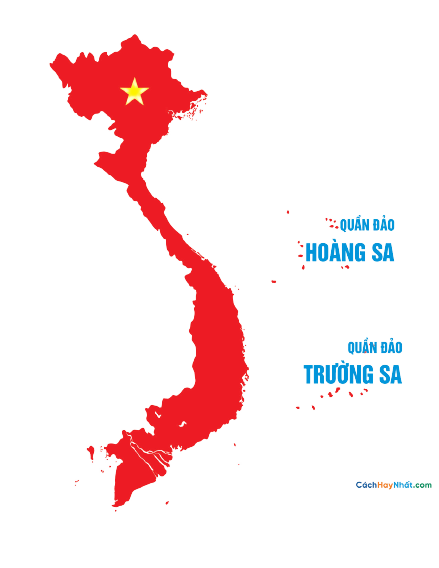 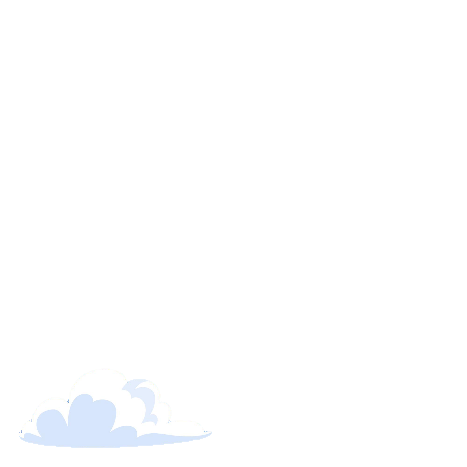 Bài 4: Trong các số dưới đây, chọn ra số đo thích hợp chỉ:
Bài 4: Diện tích nước Việt Nam là
2
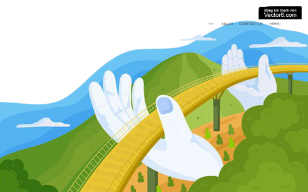 5 000 000 m
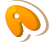 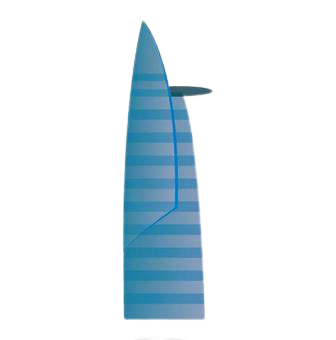 2
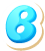 324 000 dm
330 991 km
2
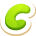 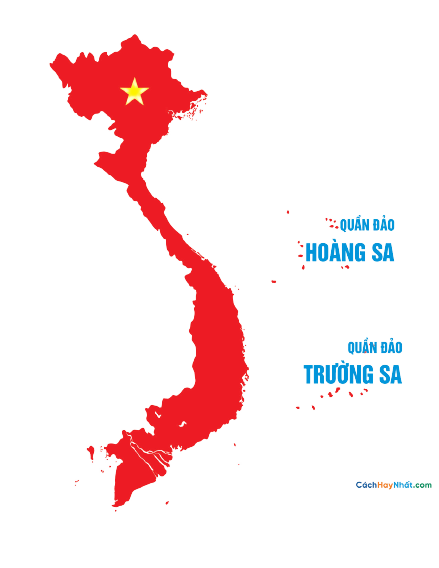 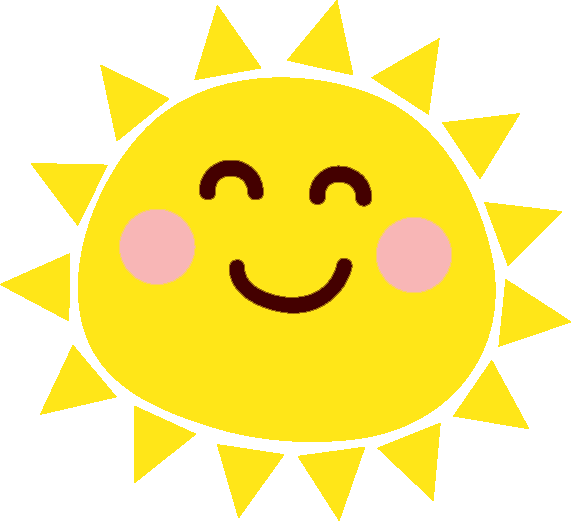 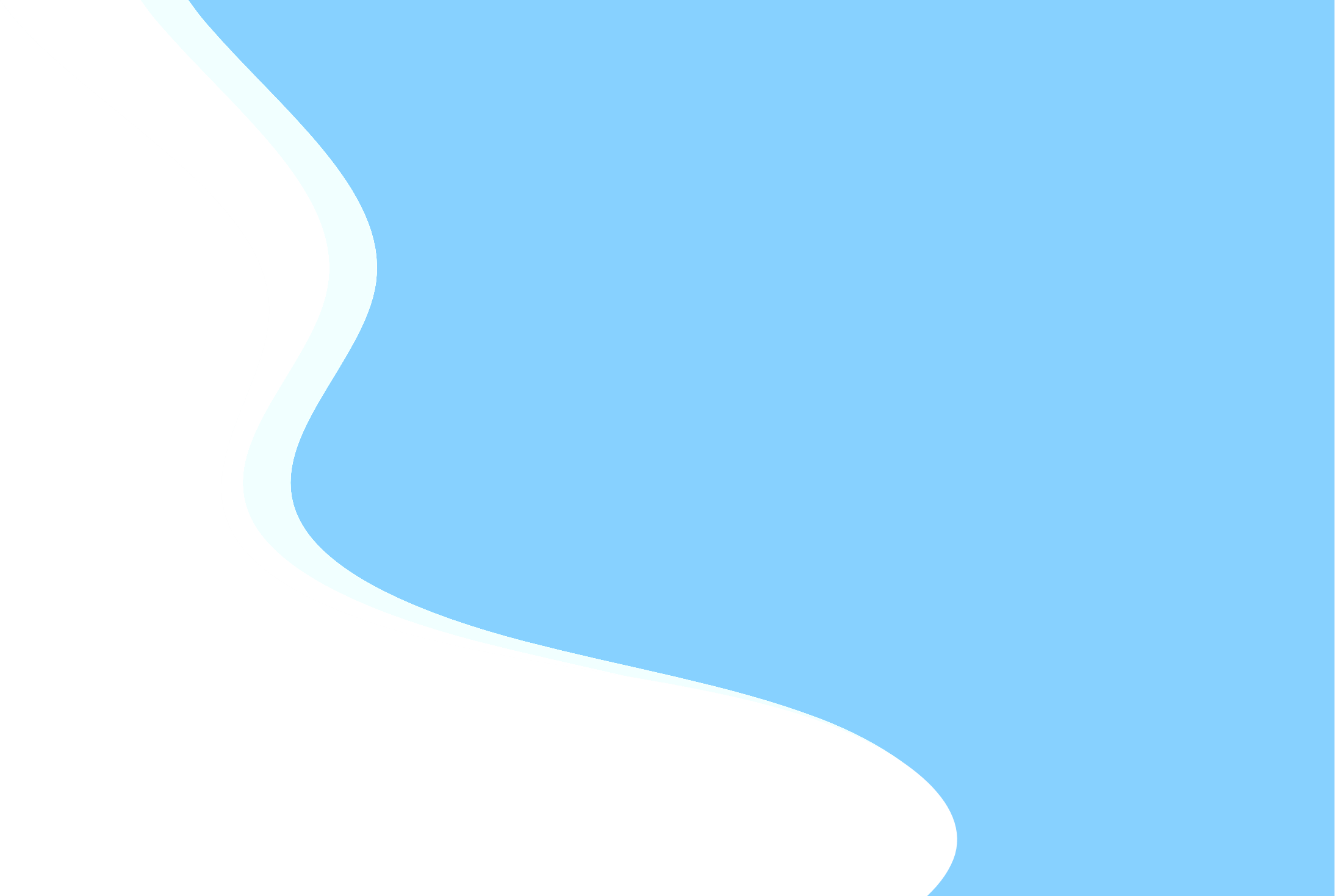 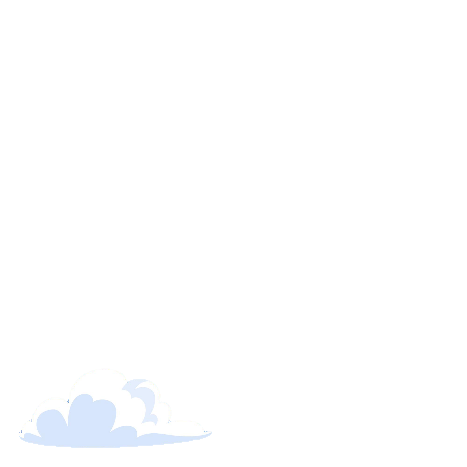 Vận 
dụng
Vận 
dụng
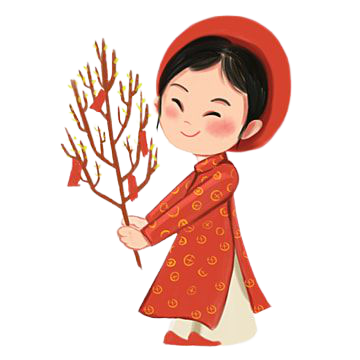 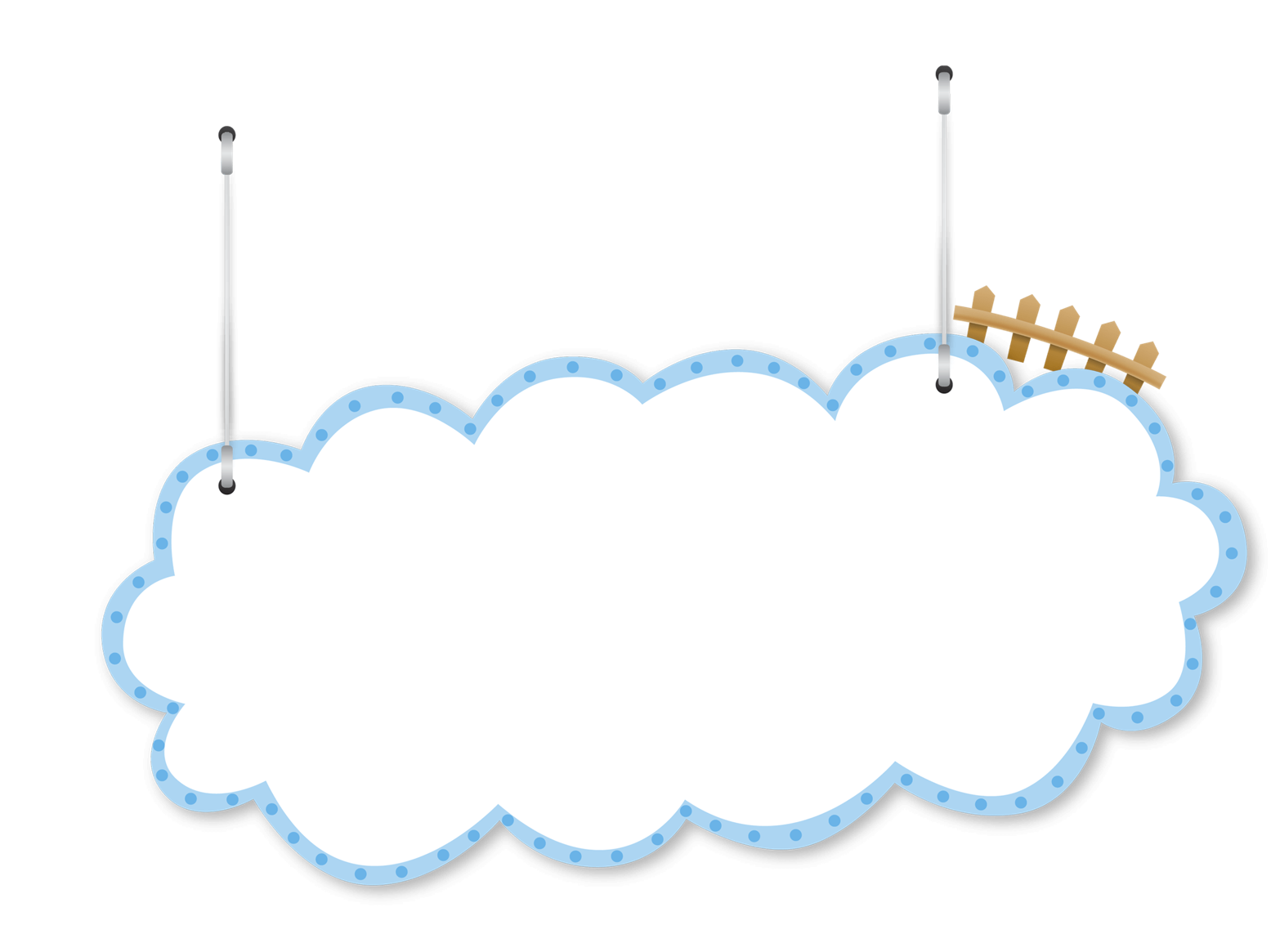 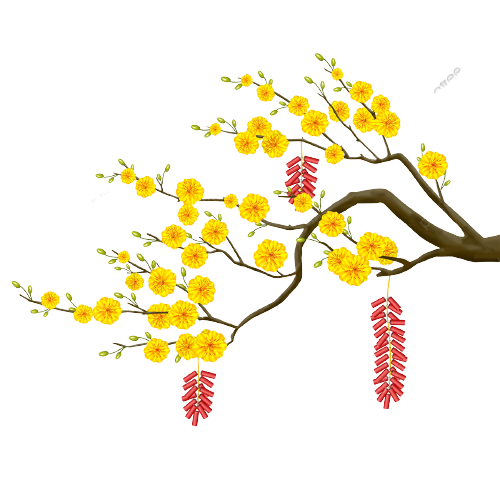 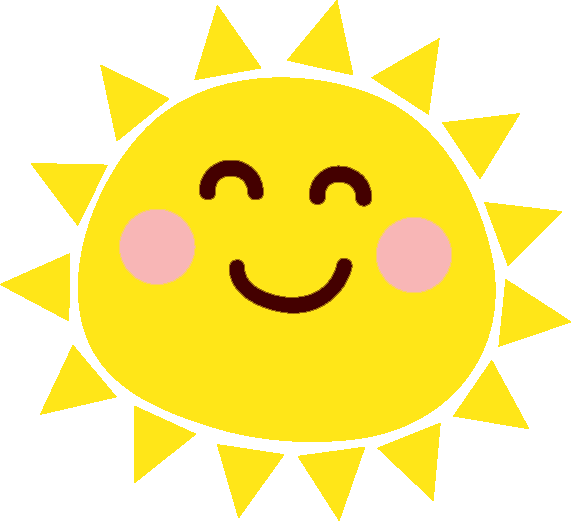 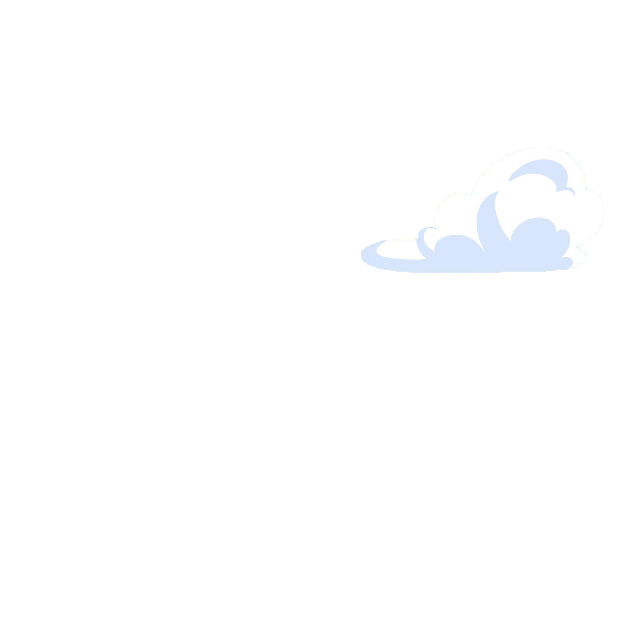 Chúc các em
học tốt!
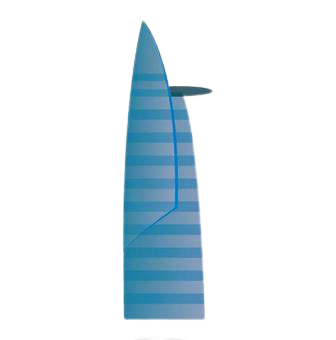 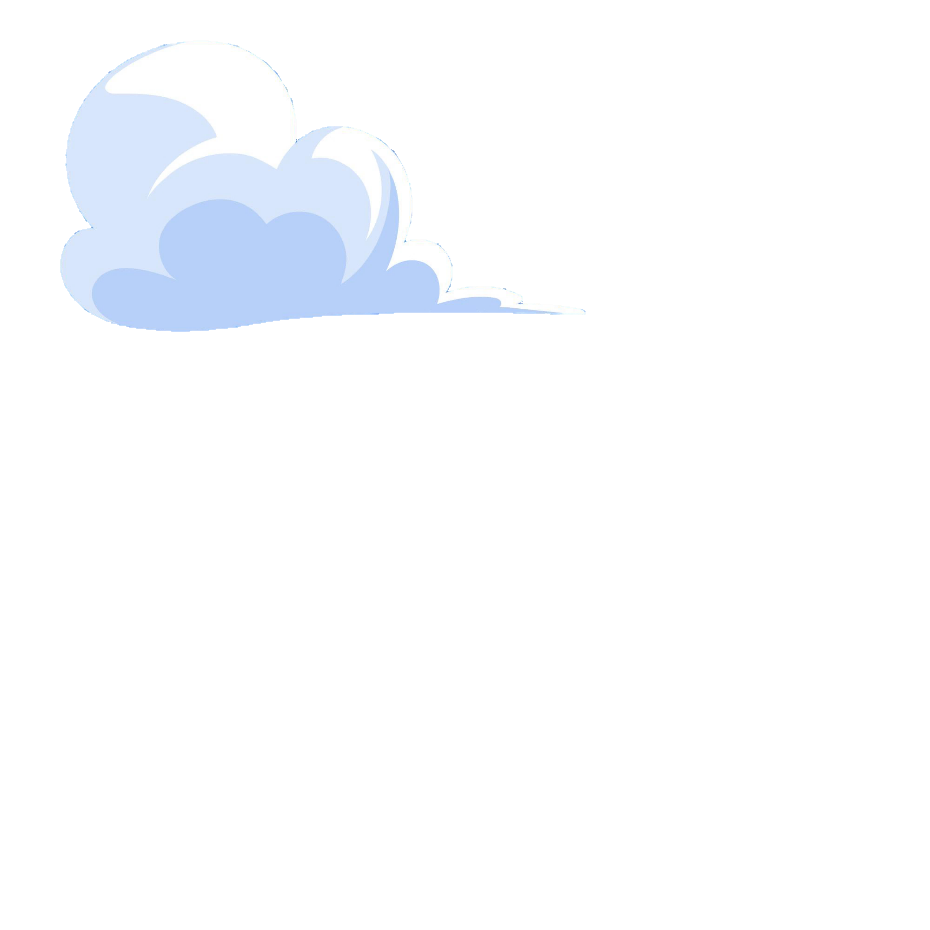 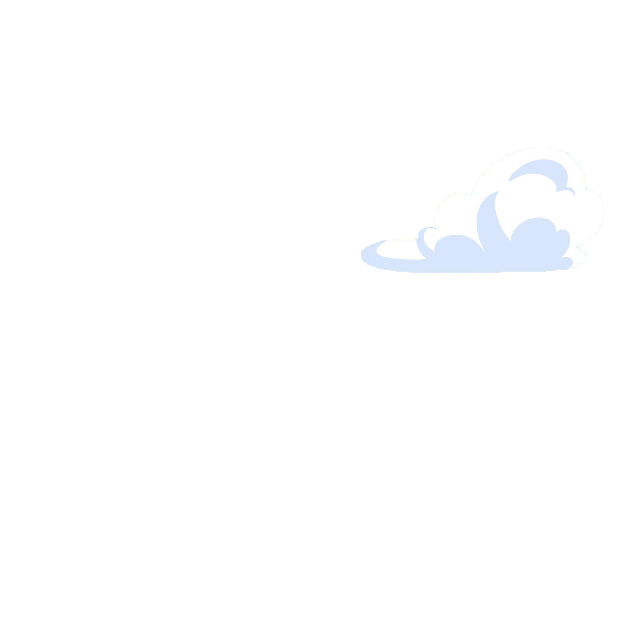 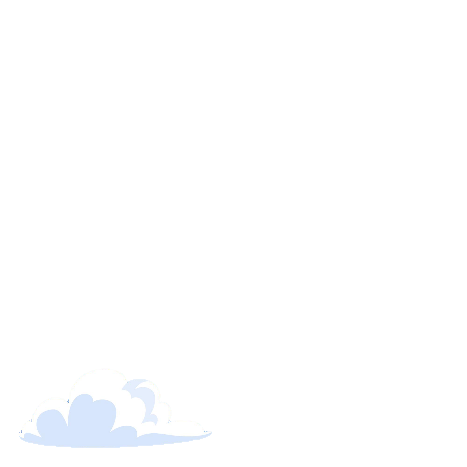 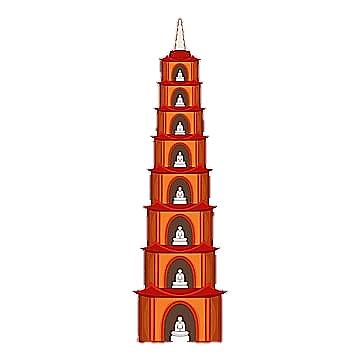 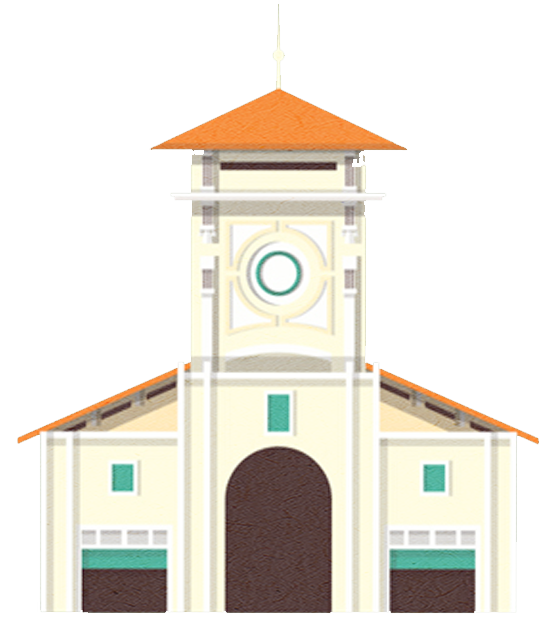 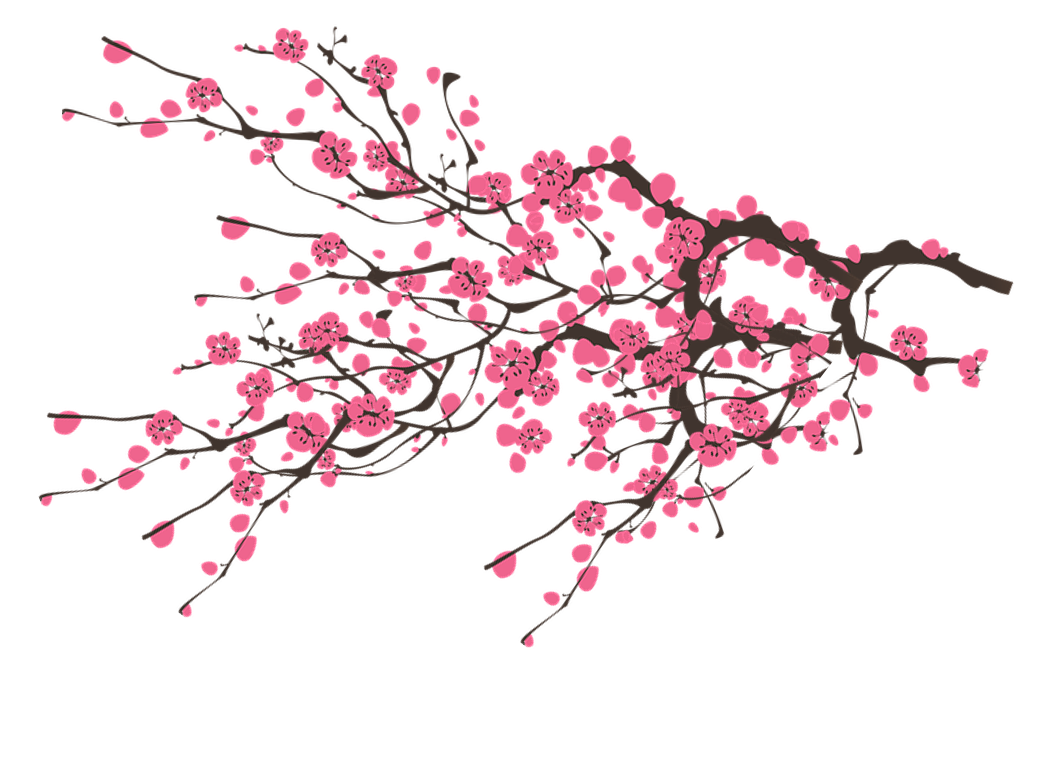 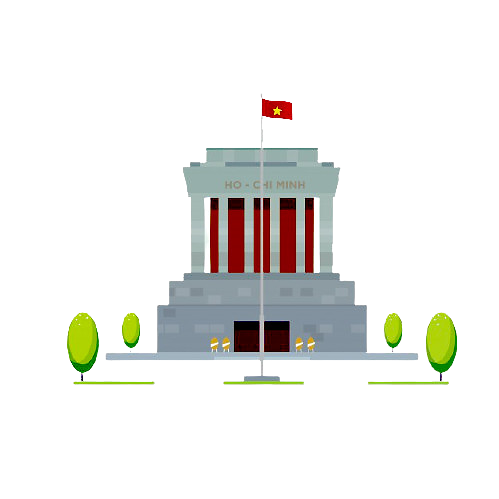 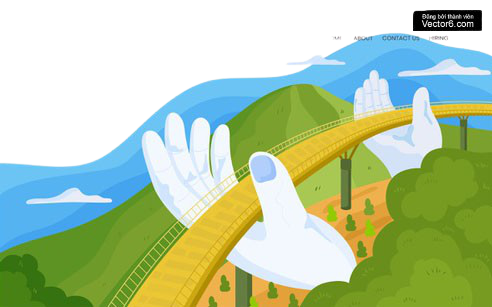 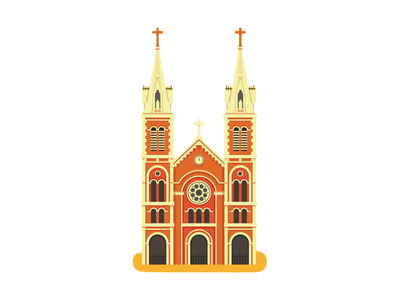 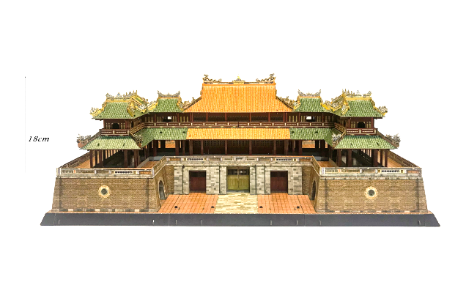 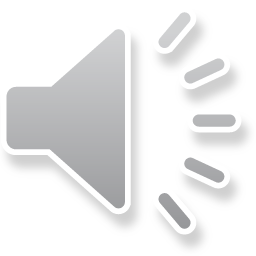 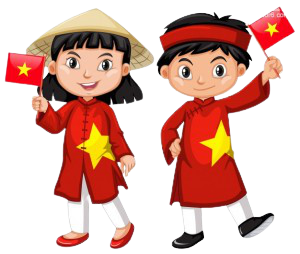 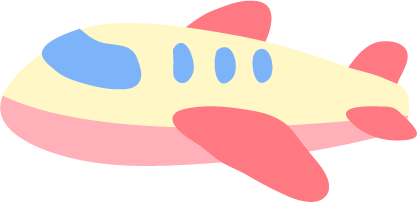 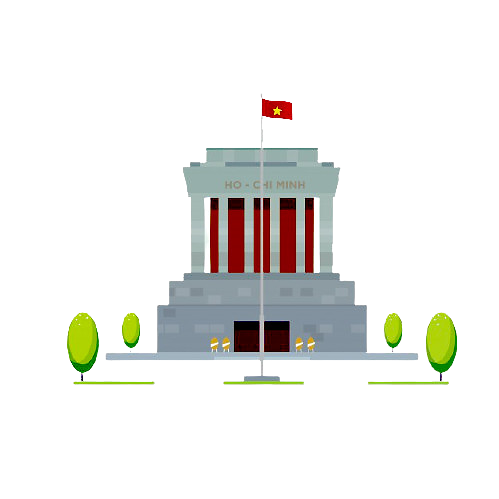 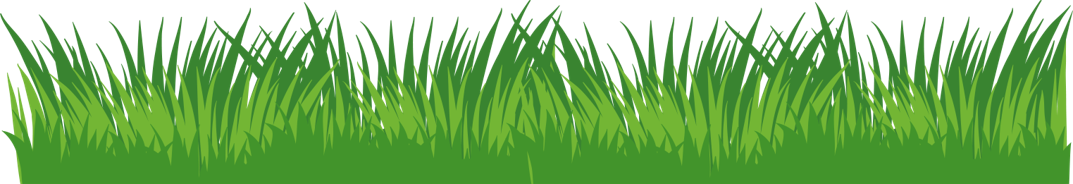 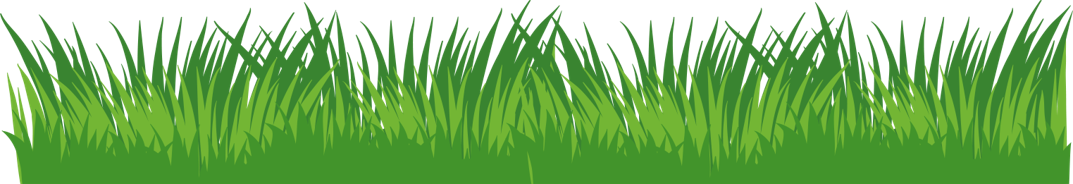